Организаторы и партнеры
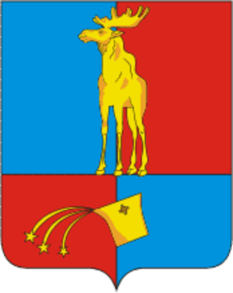 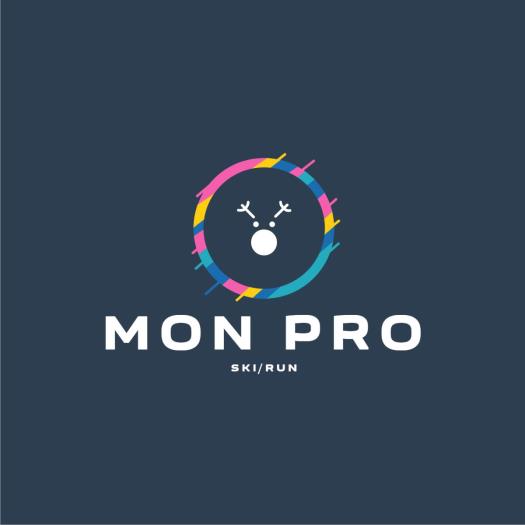 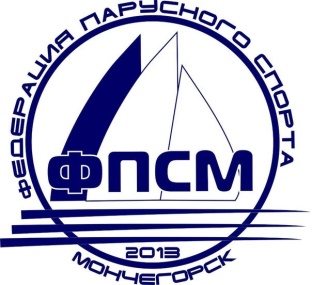 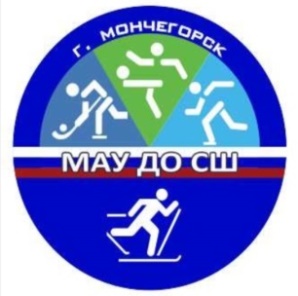 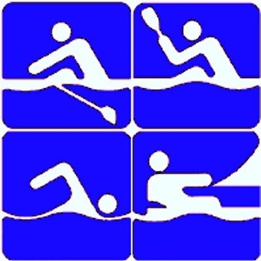 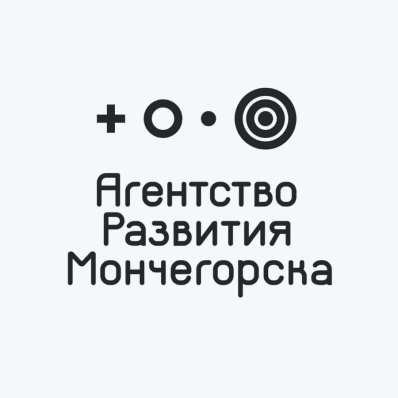 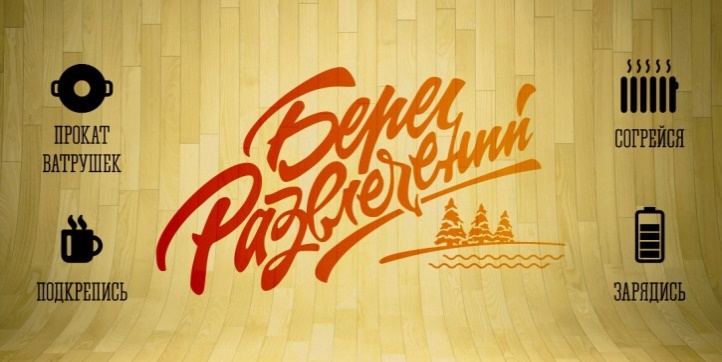 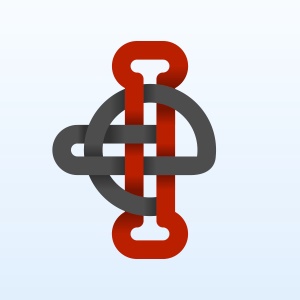 АНО «МЦРС Содружество»
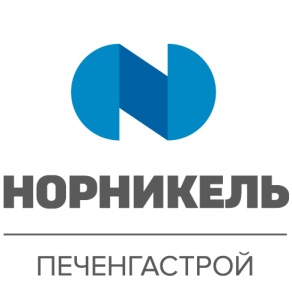 «На Имандре – катать!»
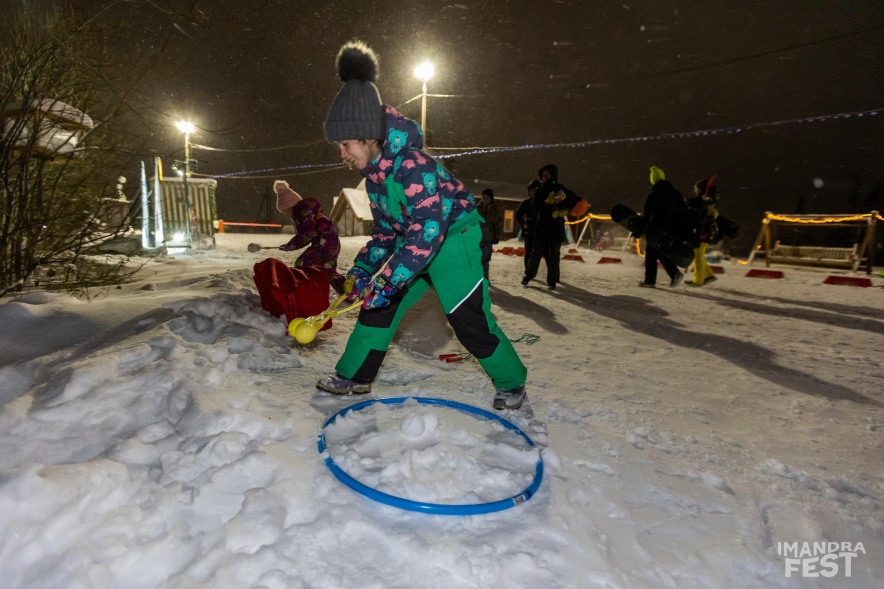 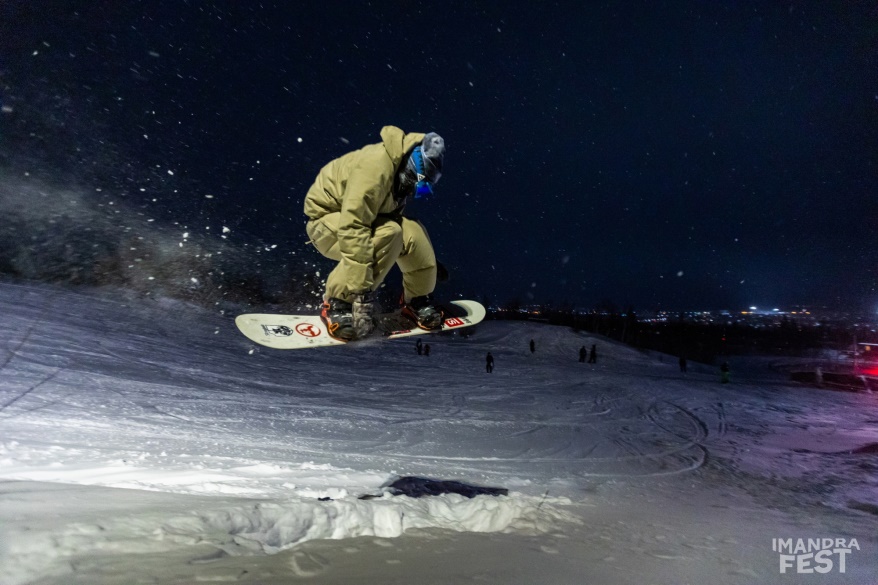 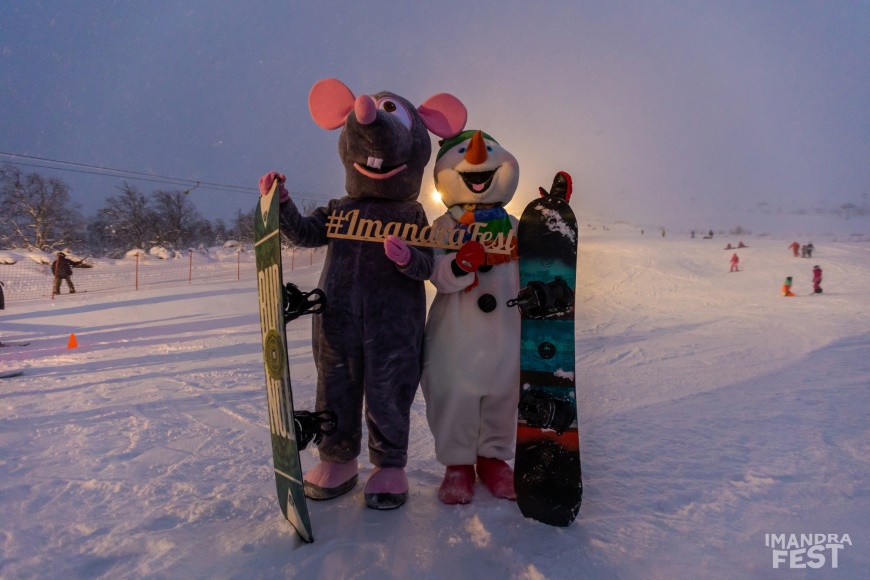 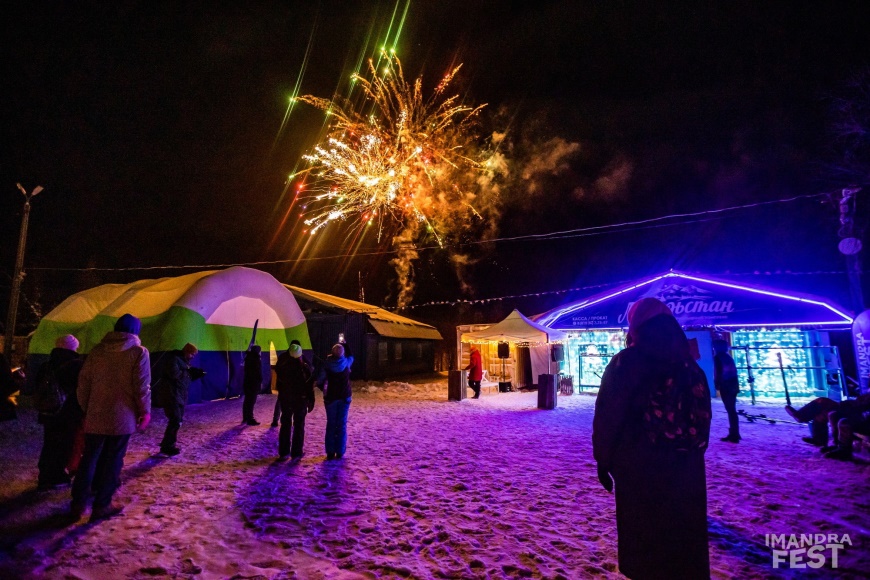 «Любовь – это Имандра»
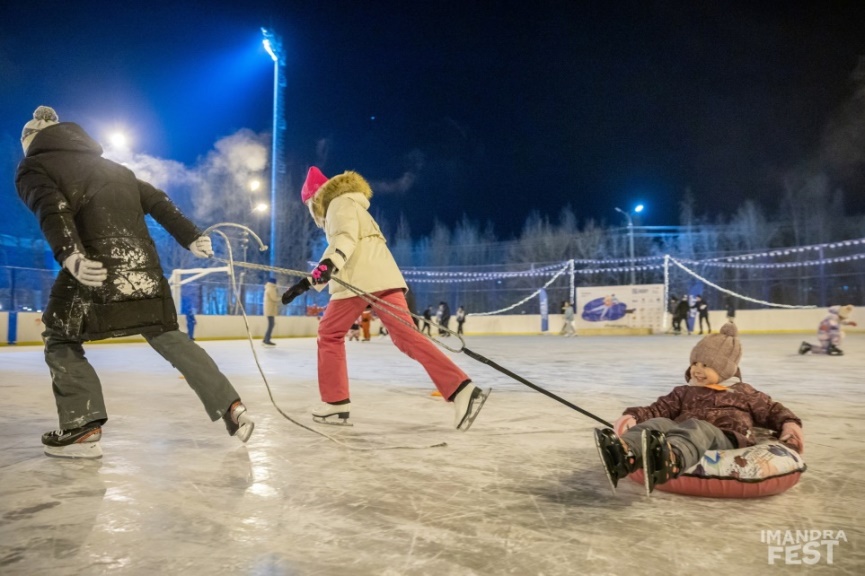 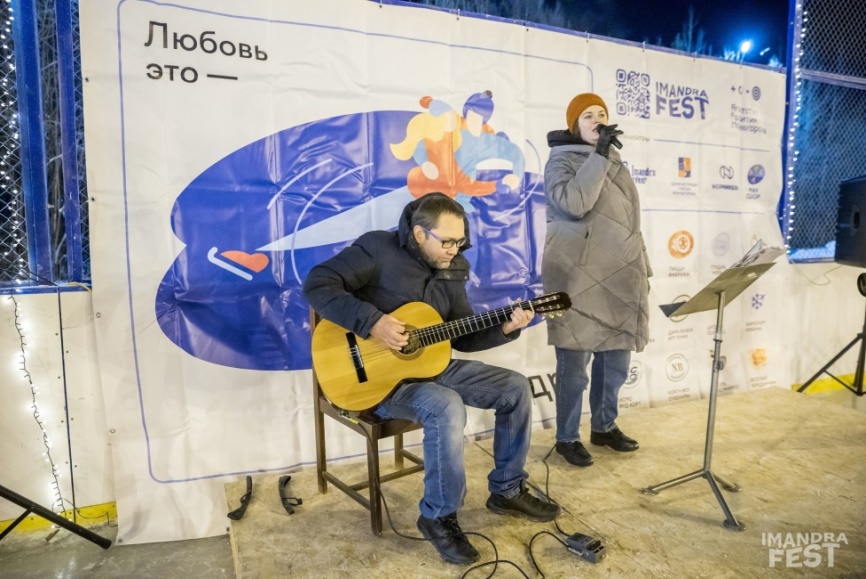 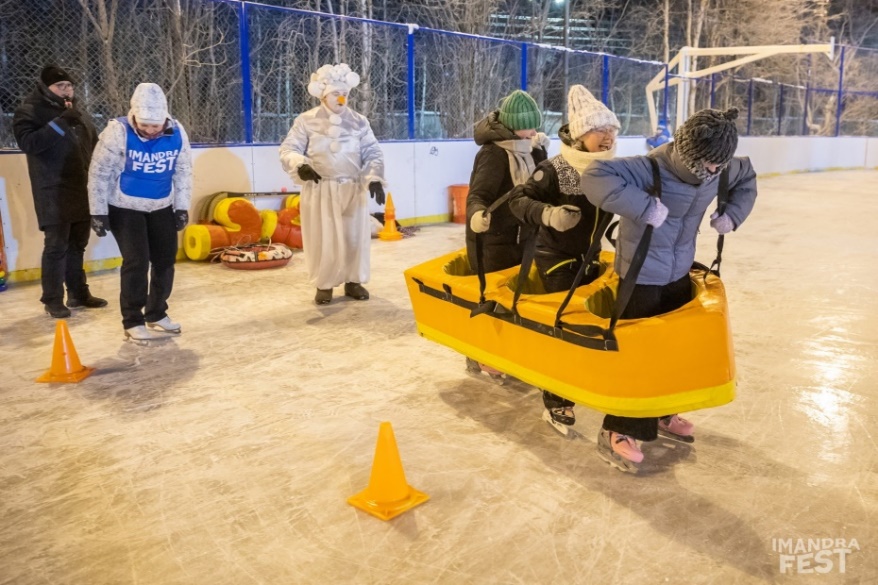 «Любовь – это Имандра»
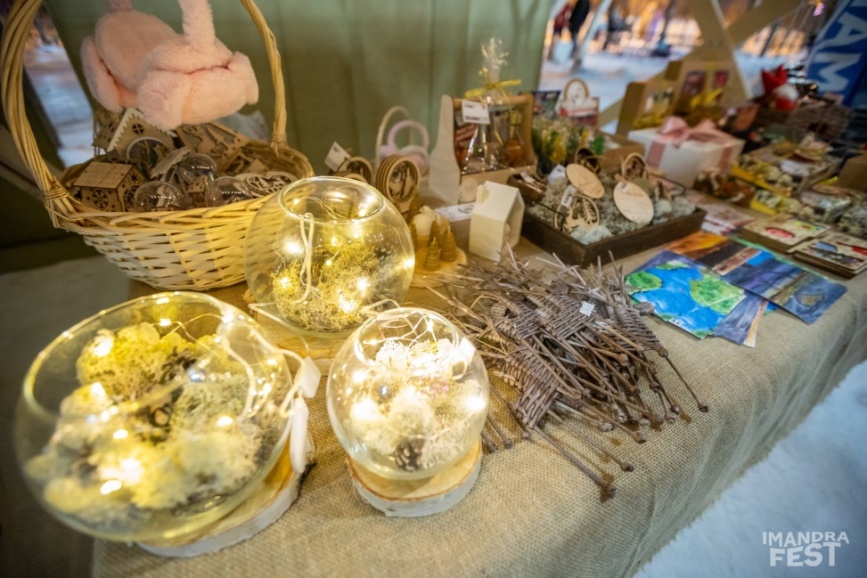 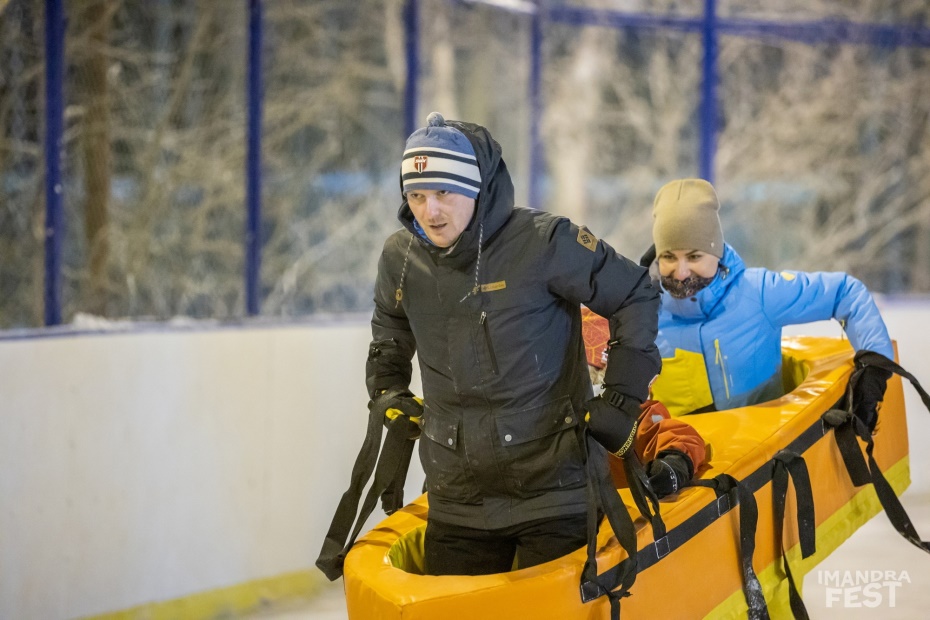 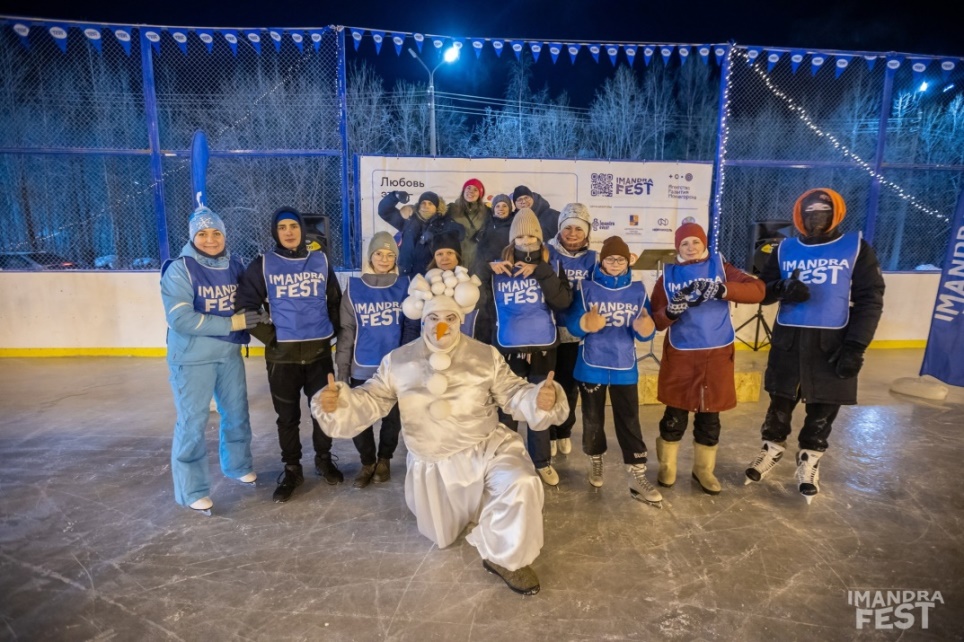 Фестиваль «Зимандра»
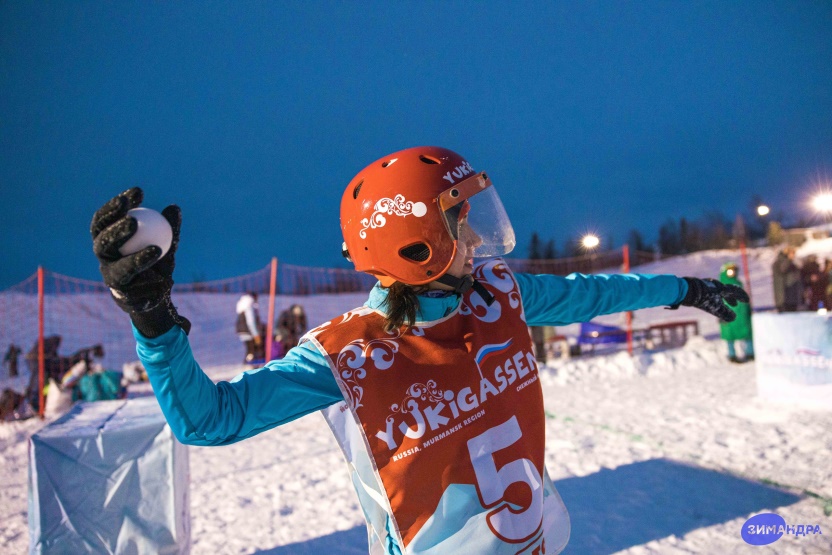 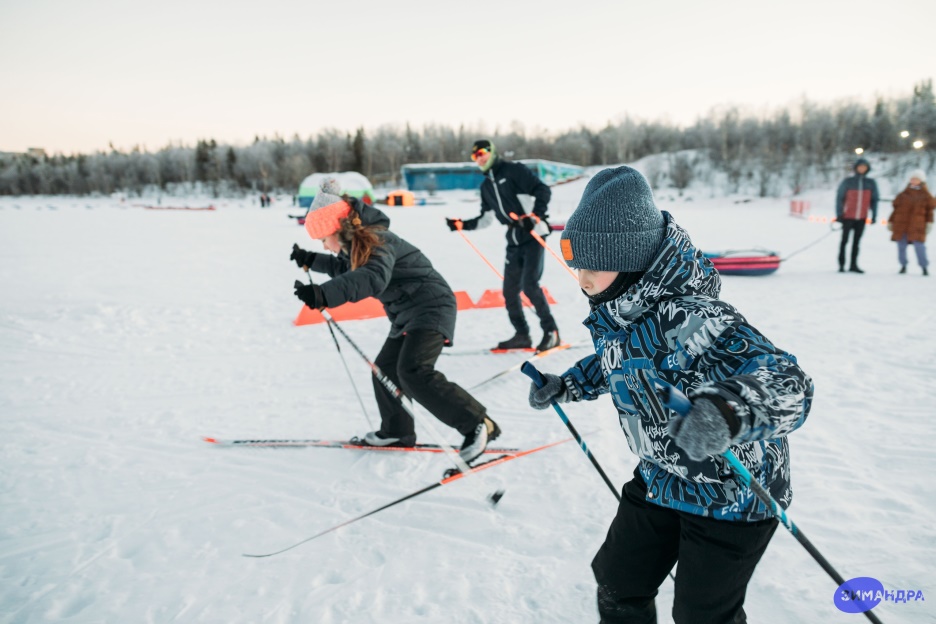 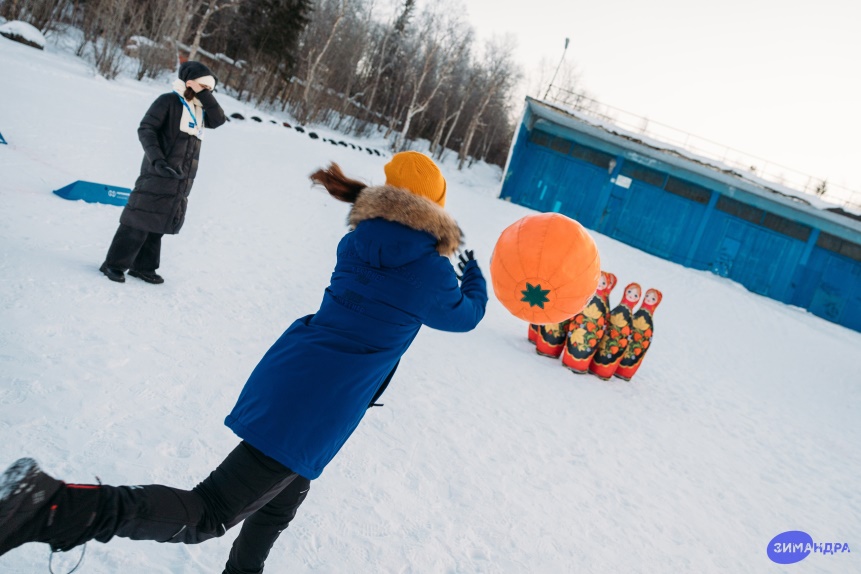 Фестиваль «Зимандра»
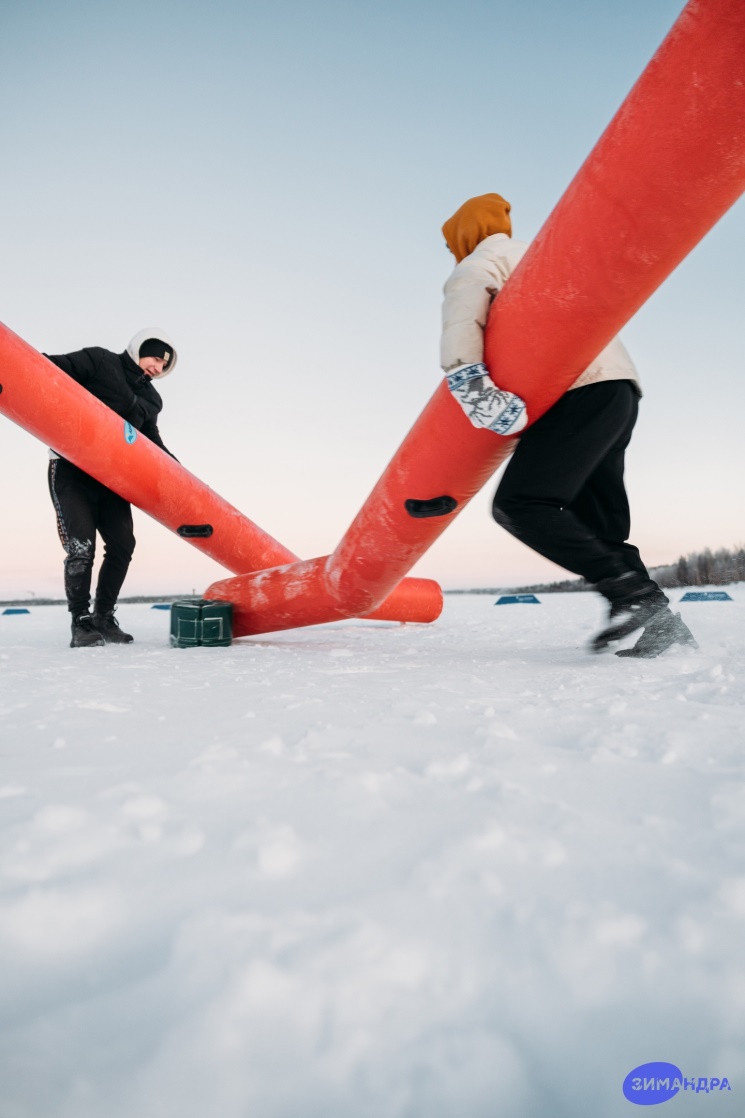 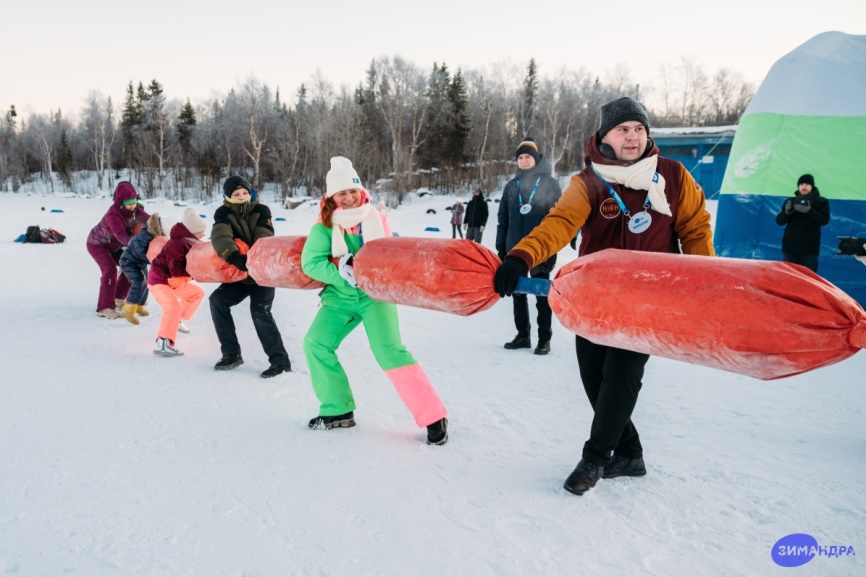 Городской конкурс «Лыжня зовет!»
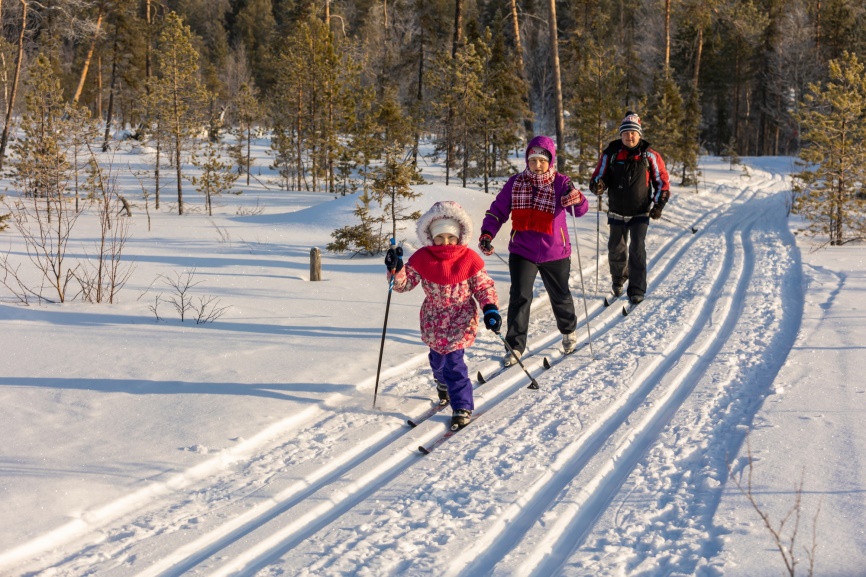 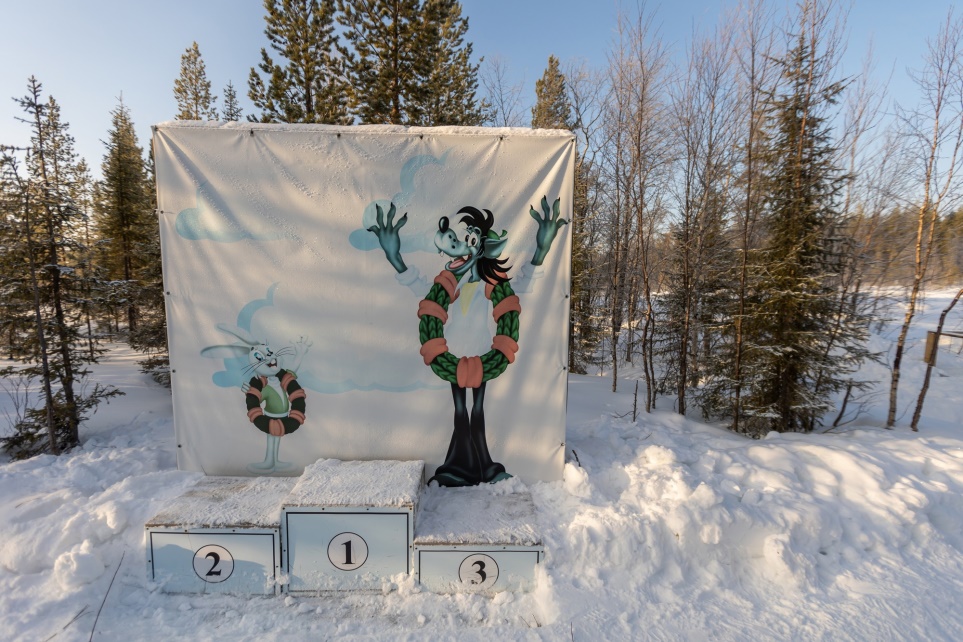 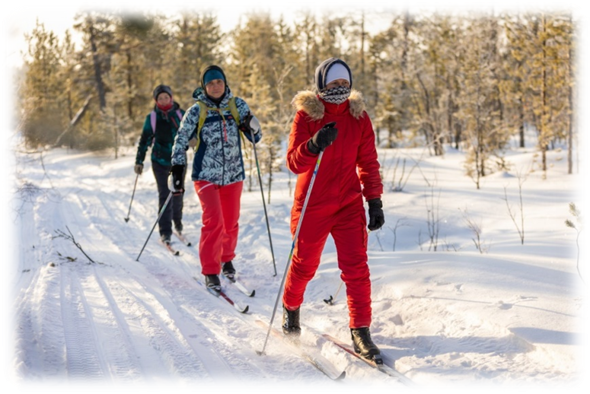 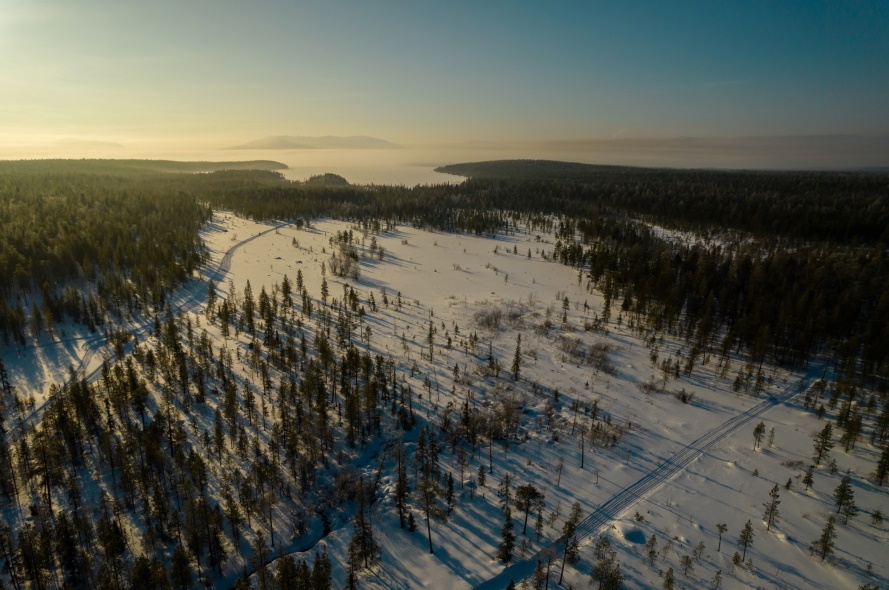 Городской конкурс «Лыжня зовет!»
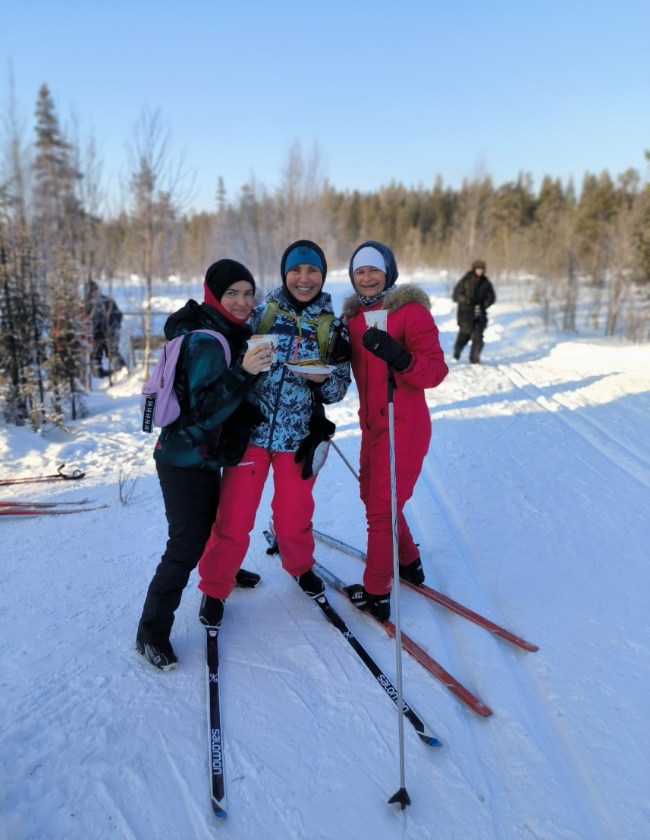 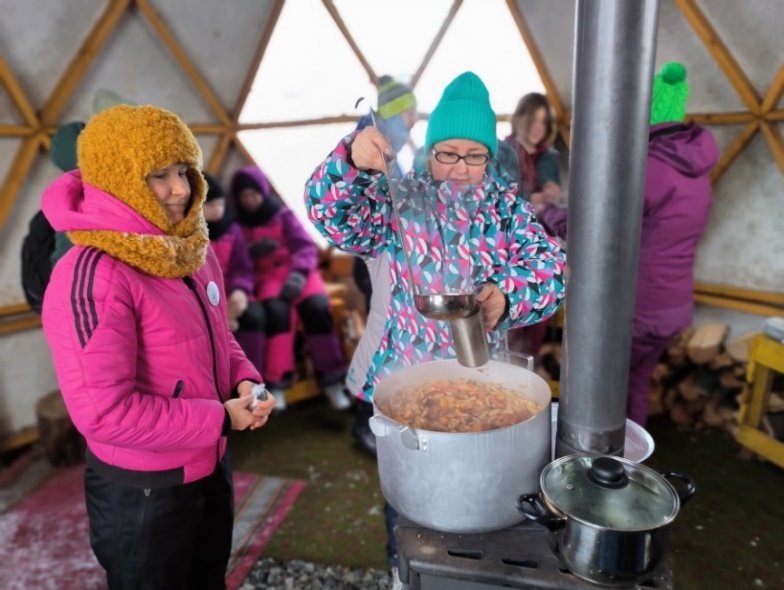 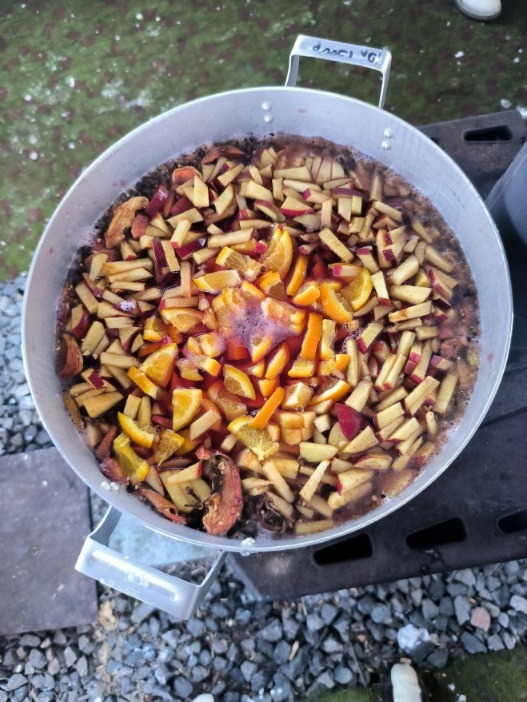 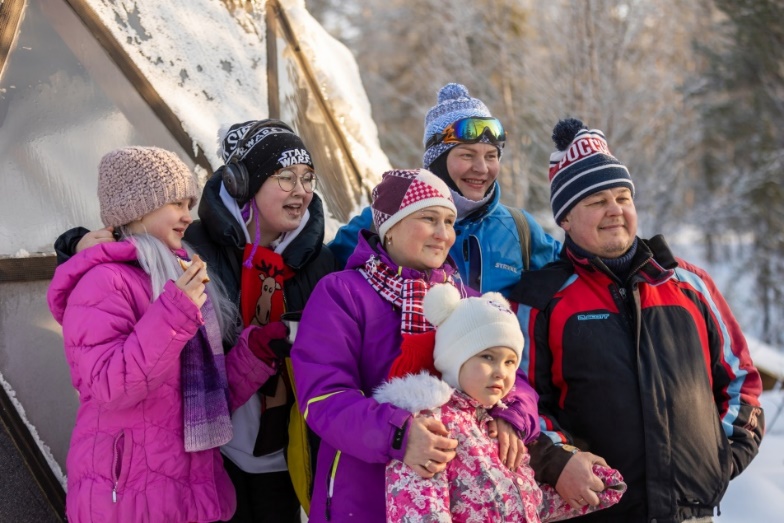 Городской конкурс «Лыжня зовет!»
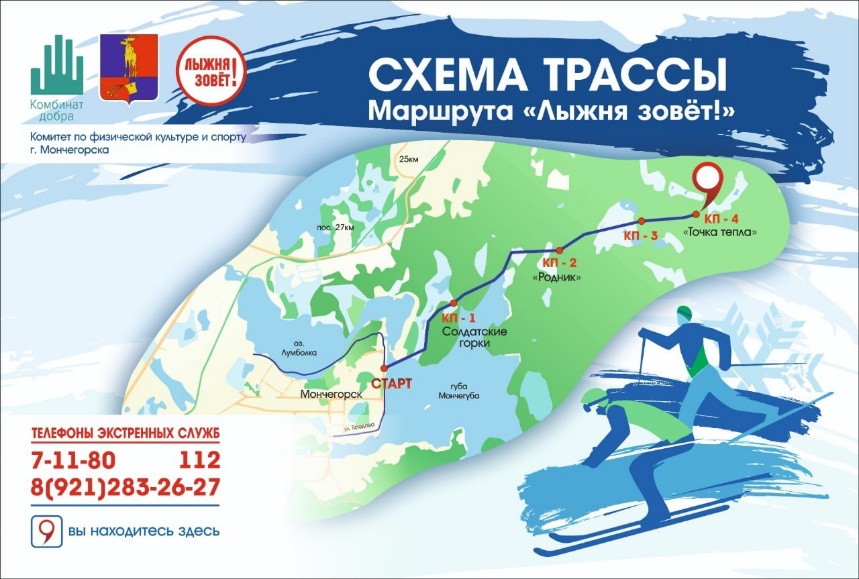 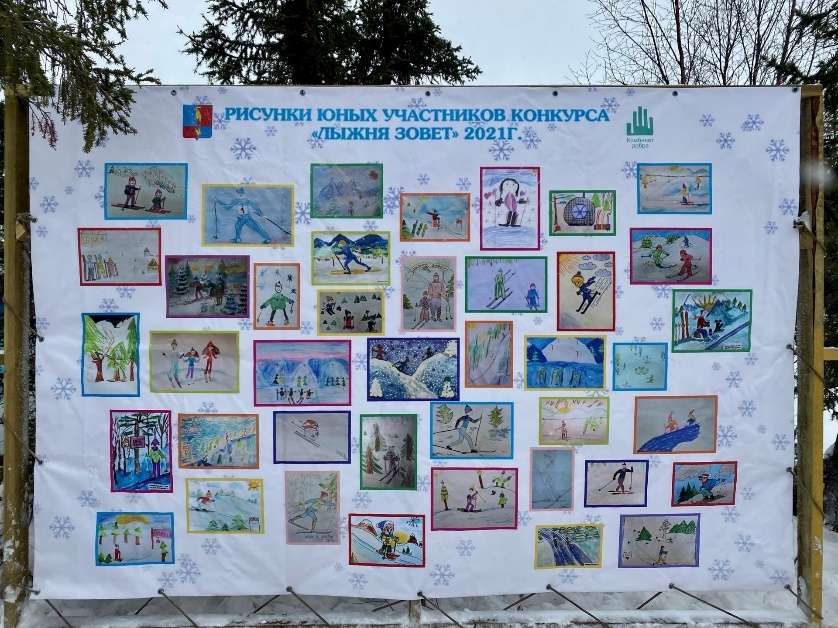 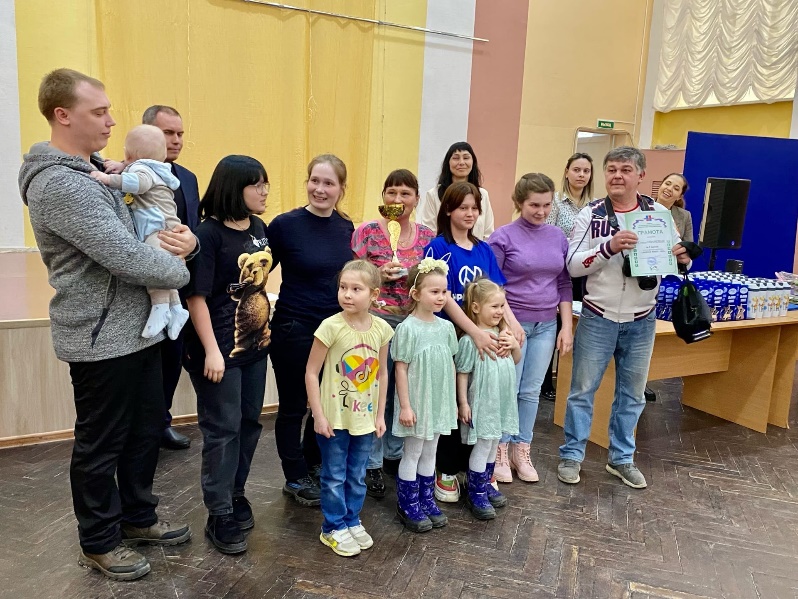 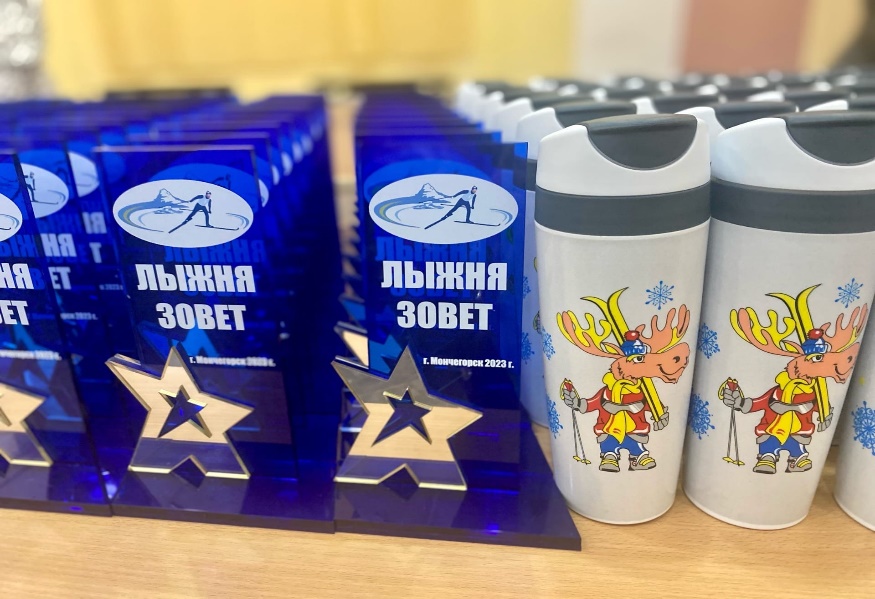 «Поворот на 360°»
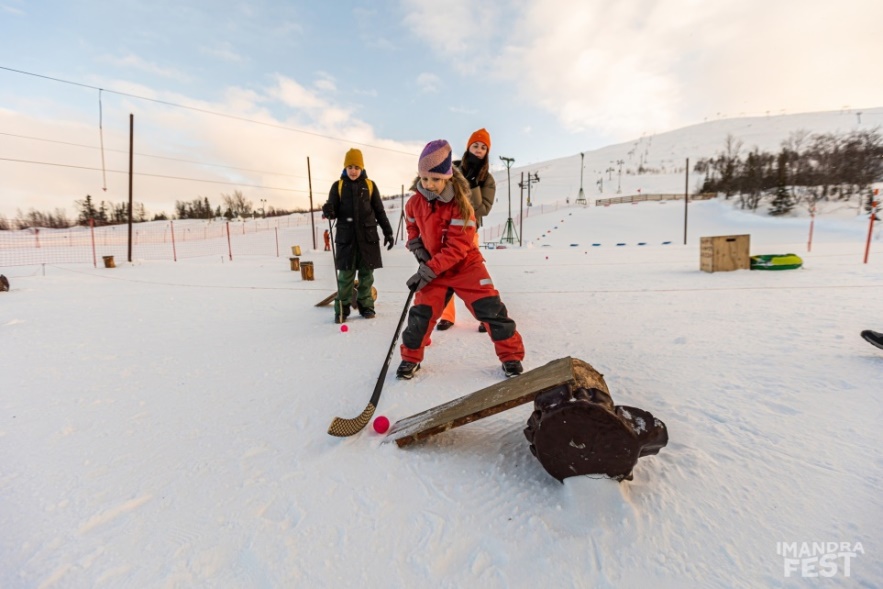 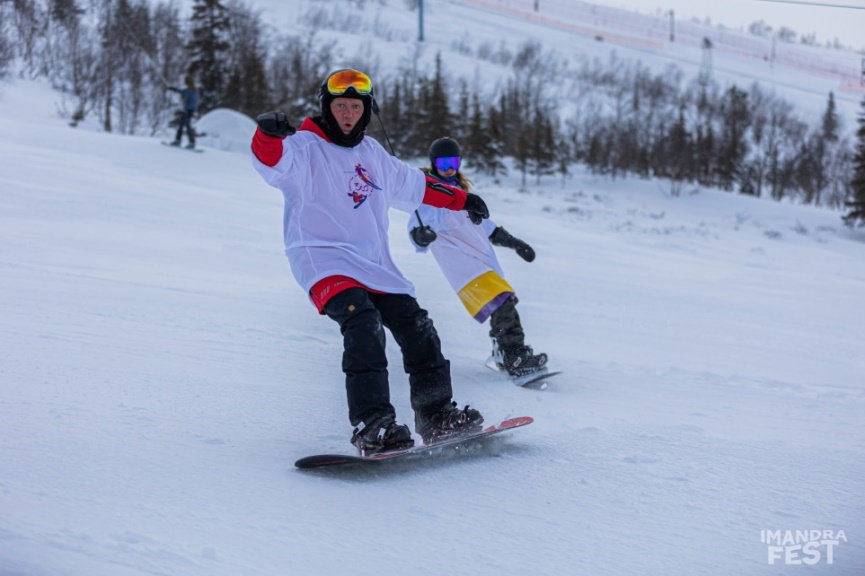 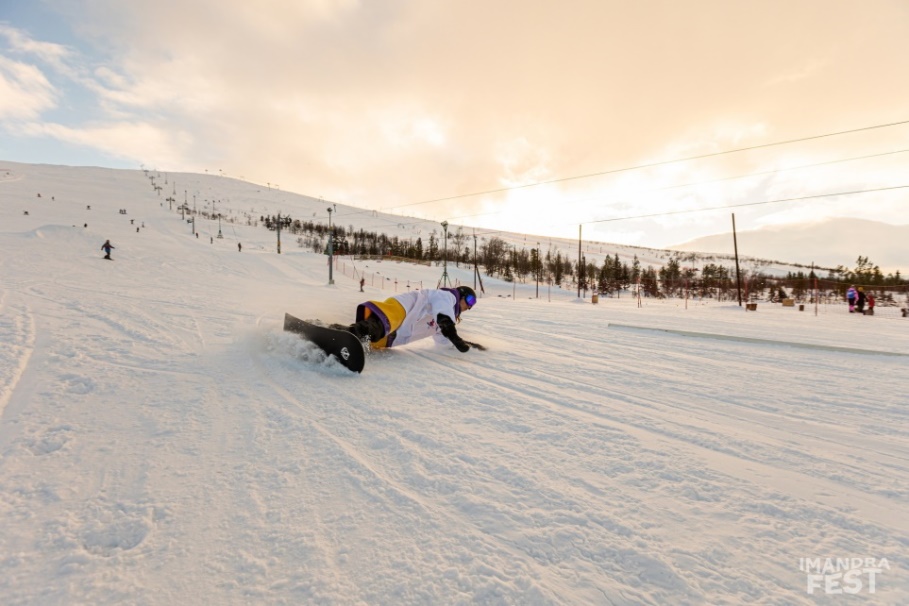 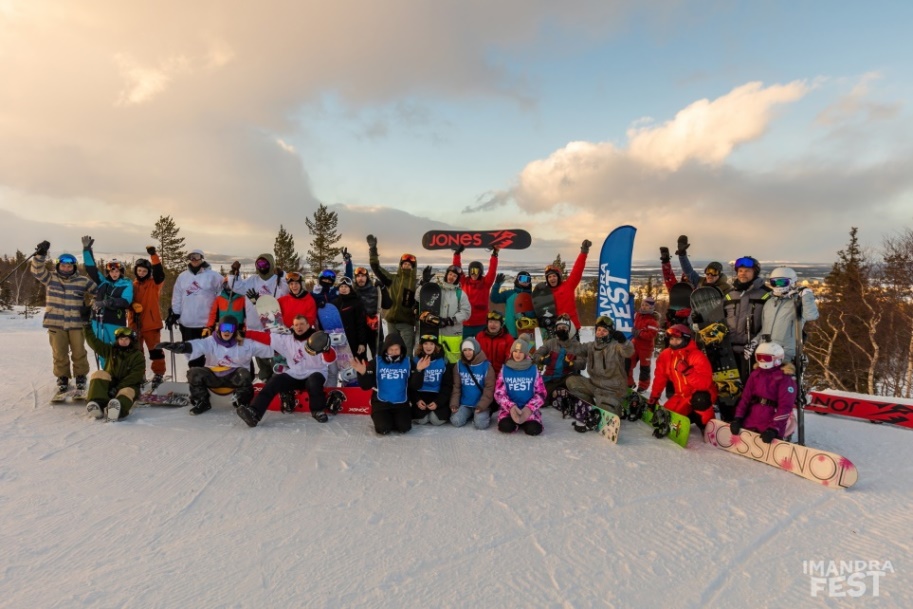 «Печенгастрой Love IT»
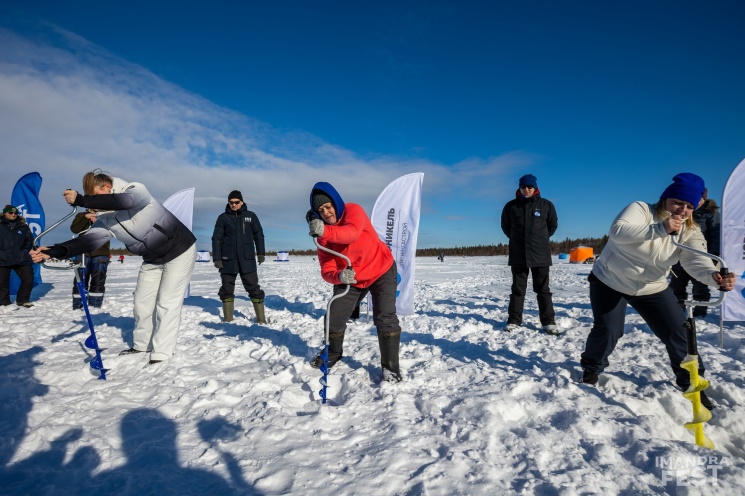 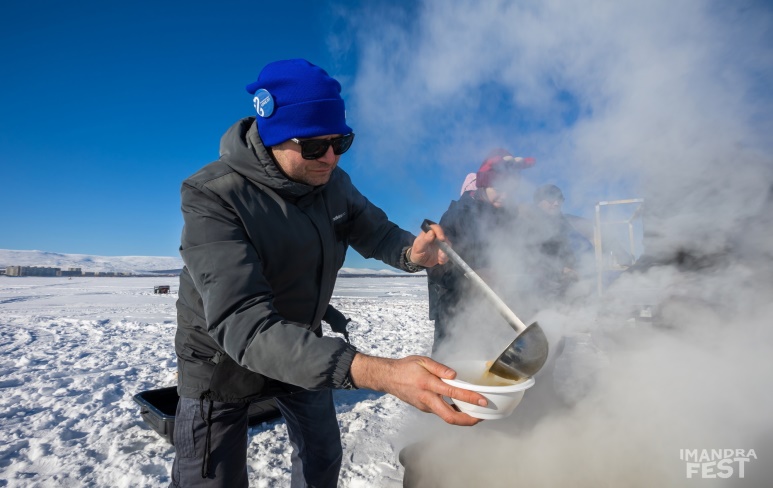 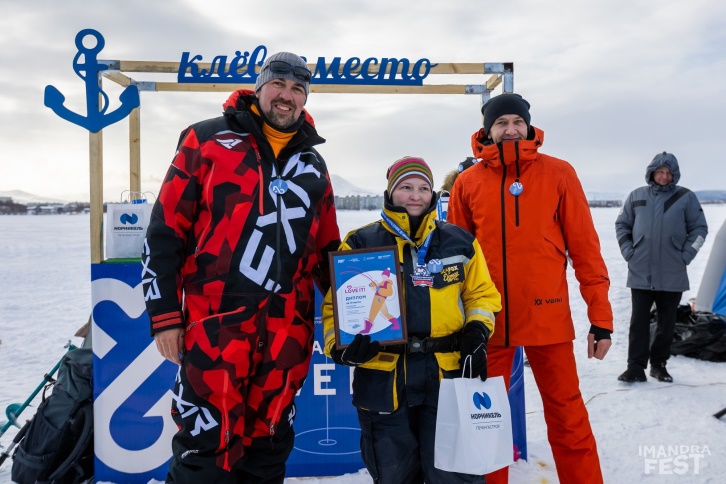 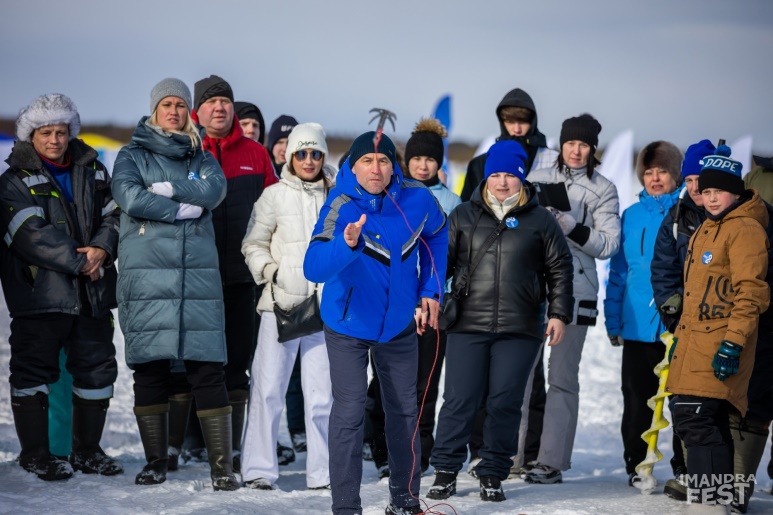 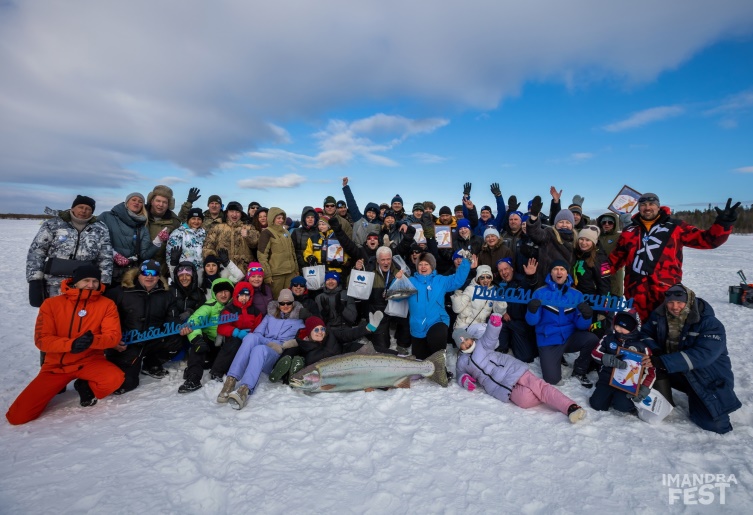 Чемпионат и Первенство России по лыжным гонкам
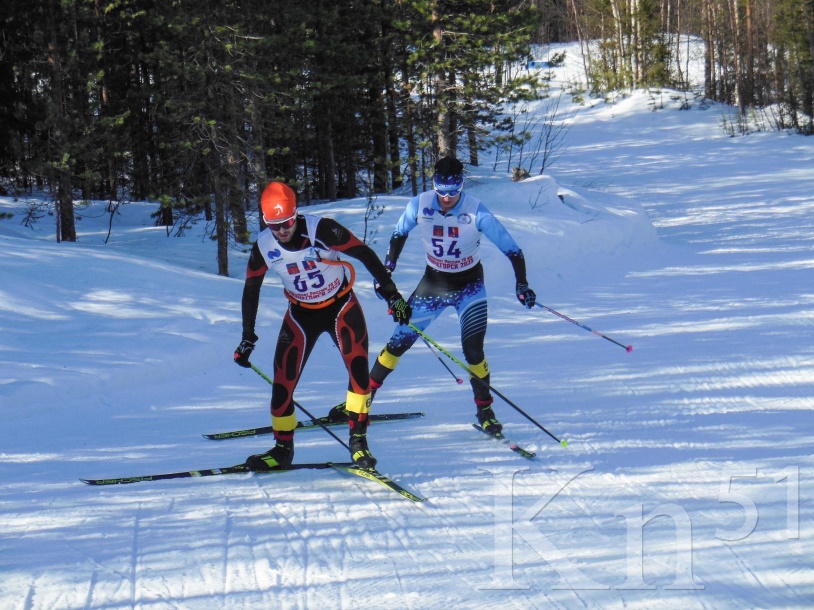 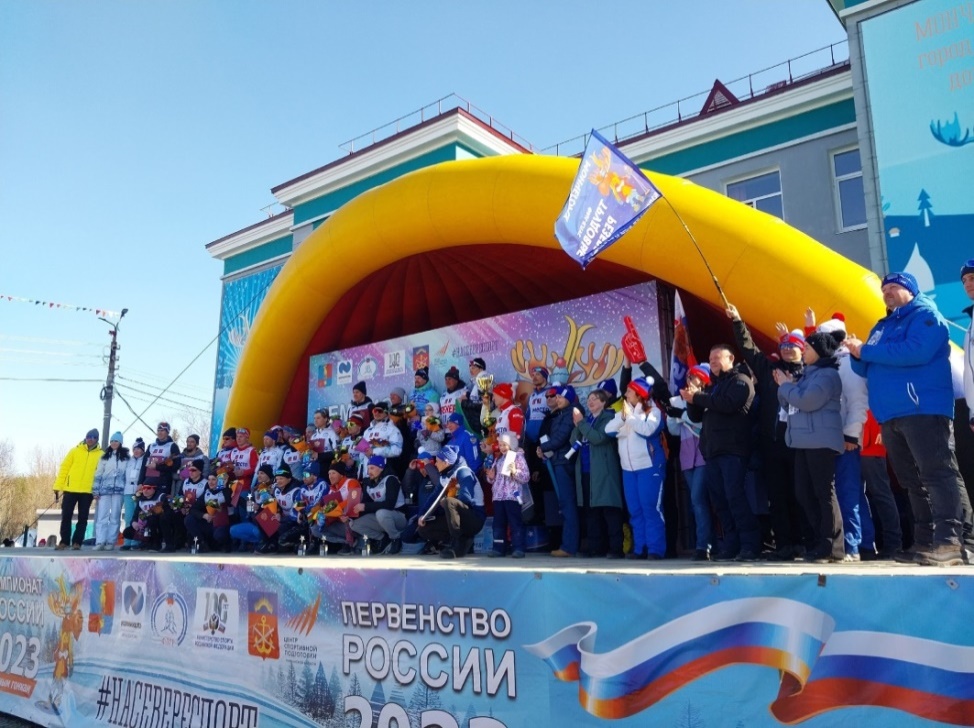 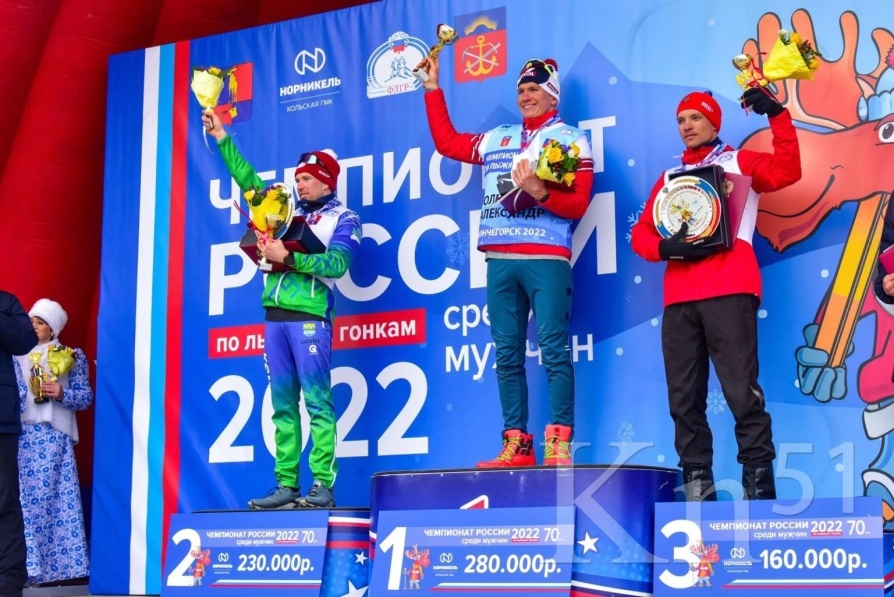 Чемпионат и Первенство России по лыжным гонкам
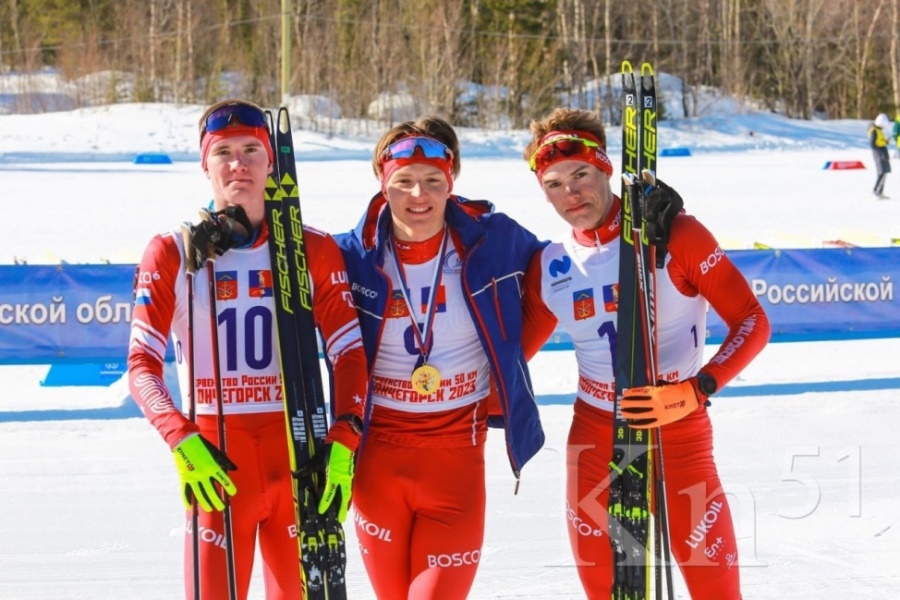 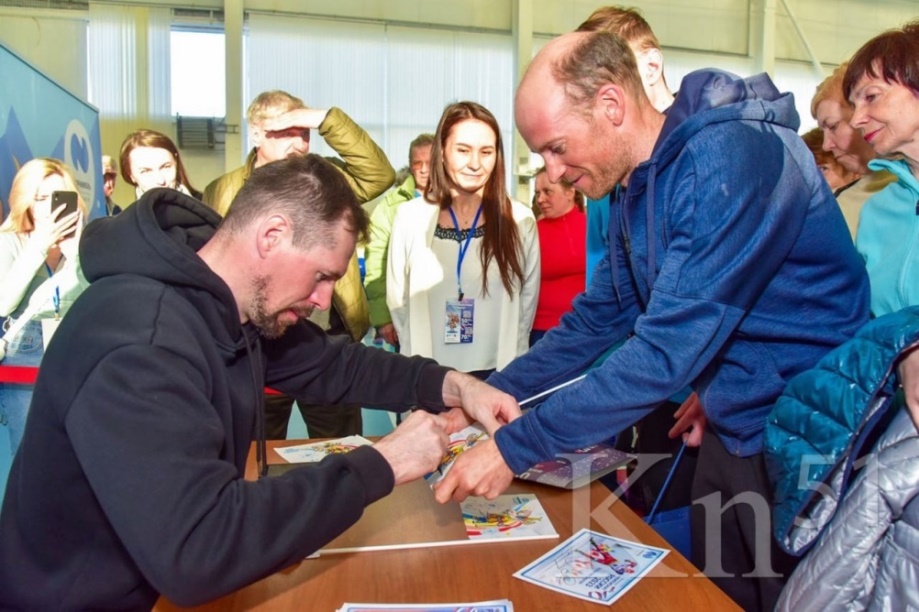 Чемпионат и Первенство России по лыжным гонкам
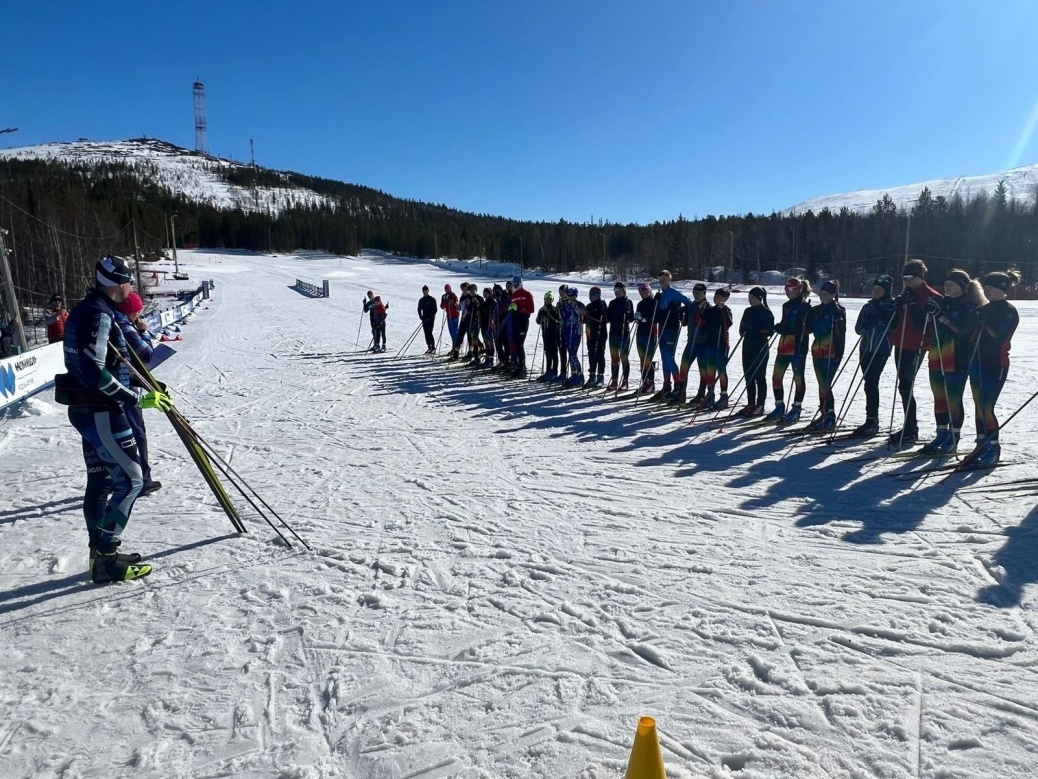 «Наша смена»
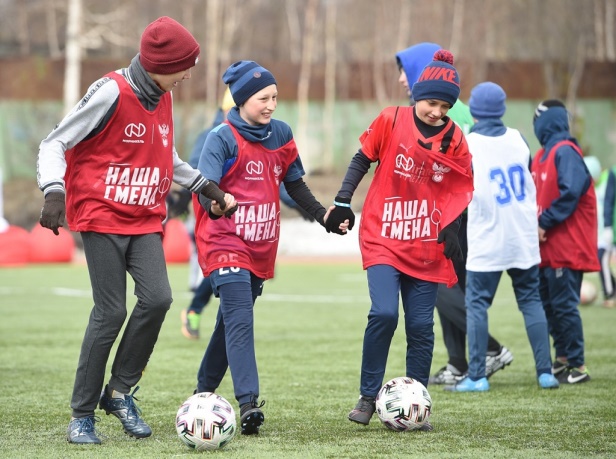 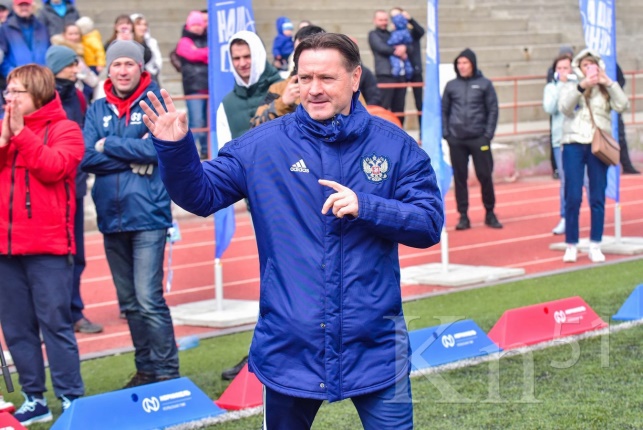 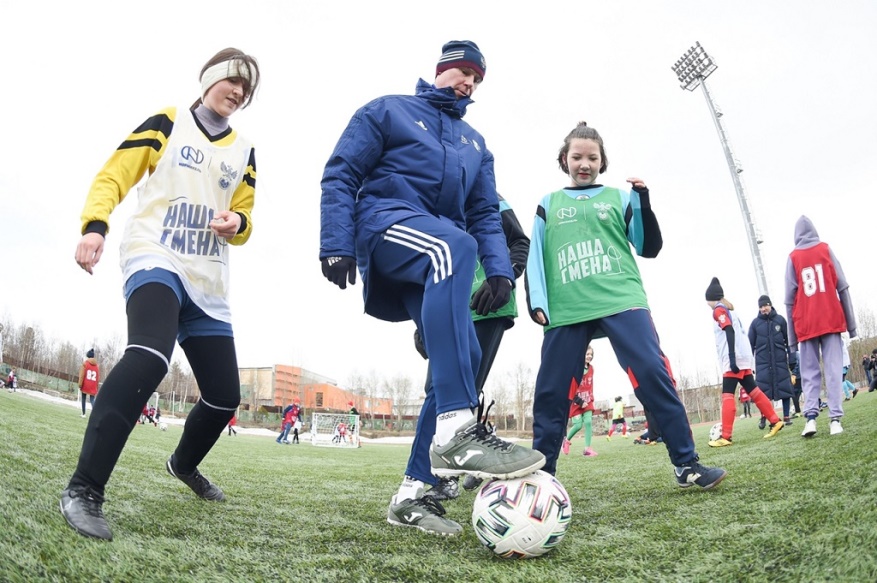 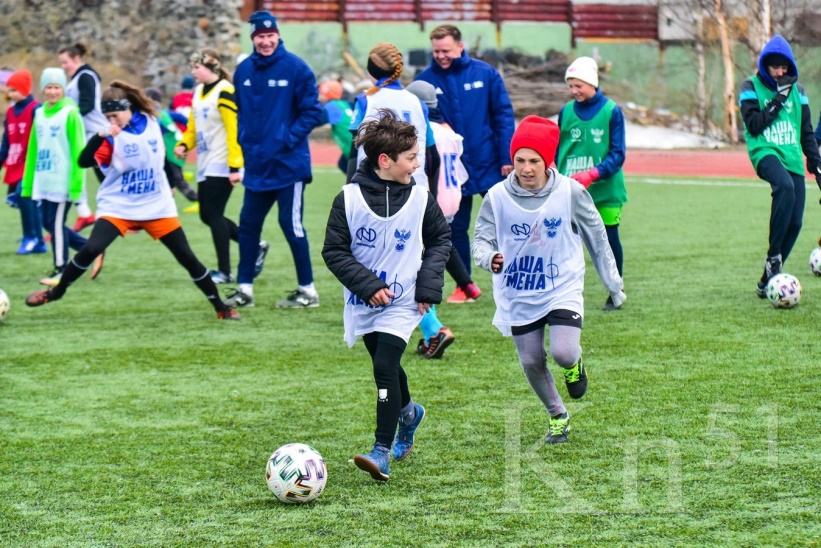 «Вёсла в руки!»
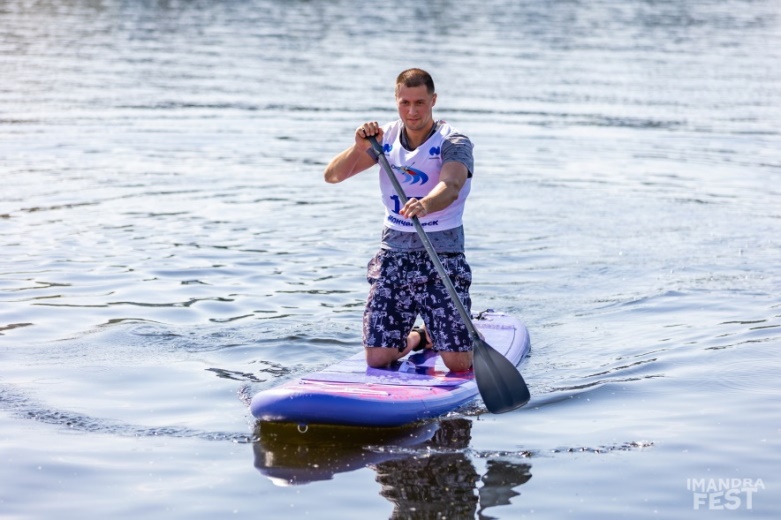 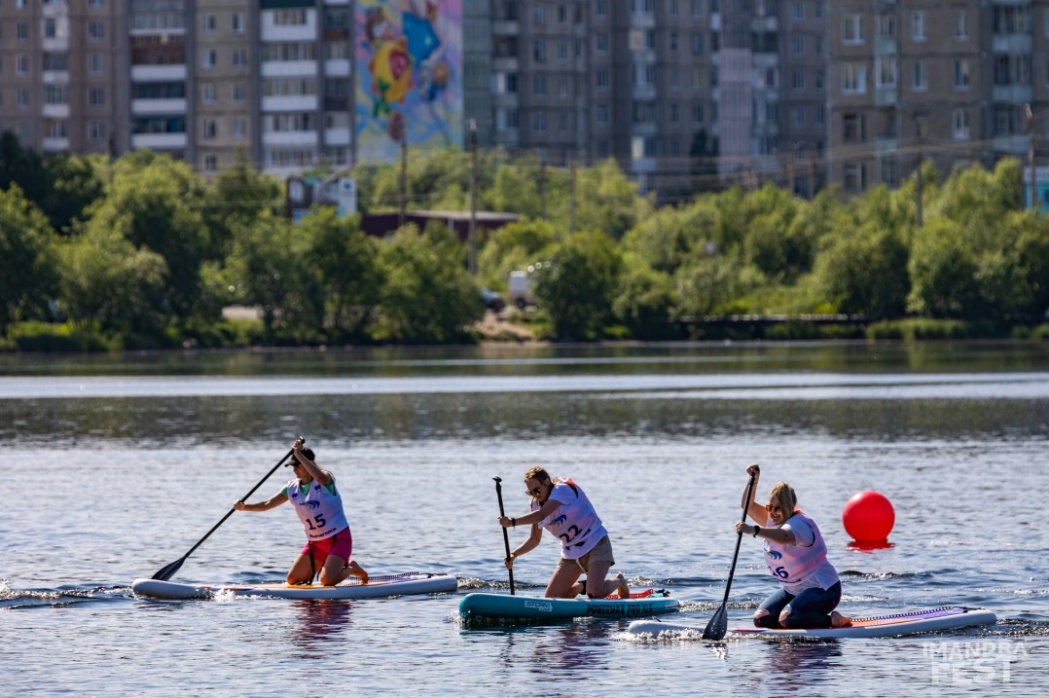 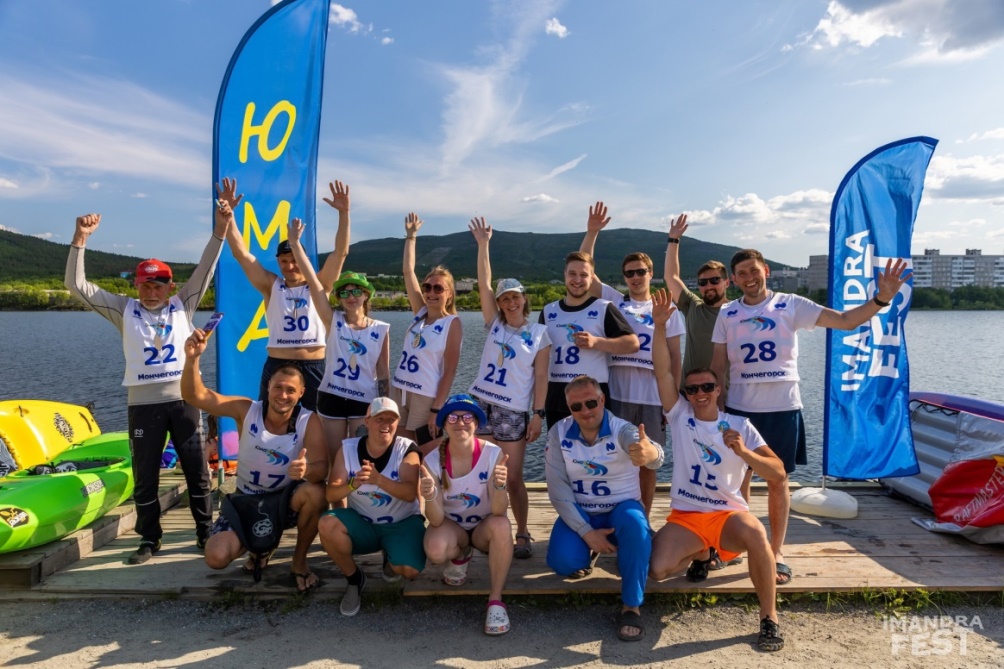 Забег «Норникеля»
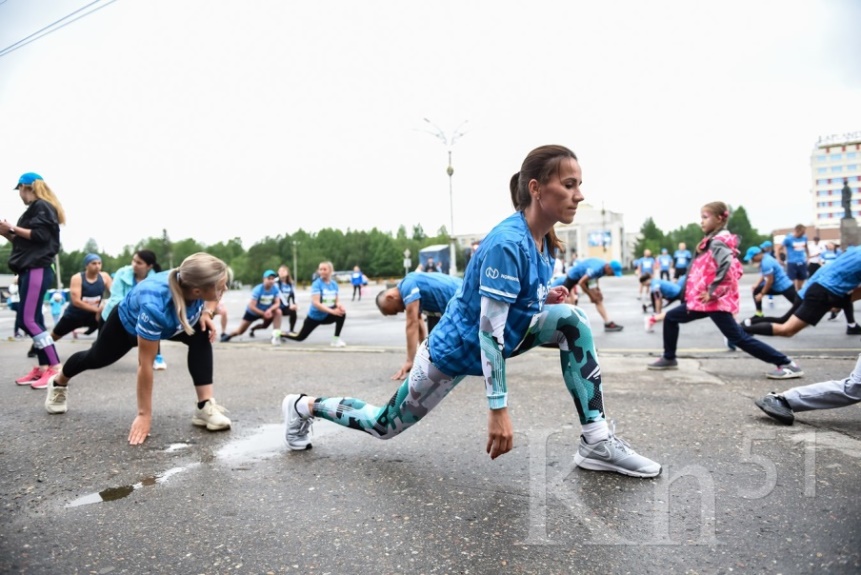 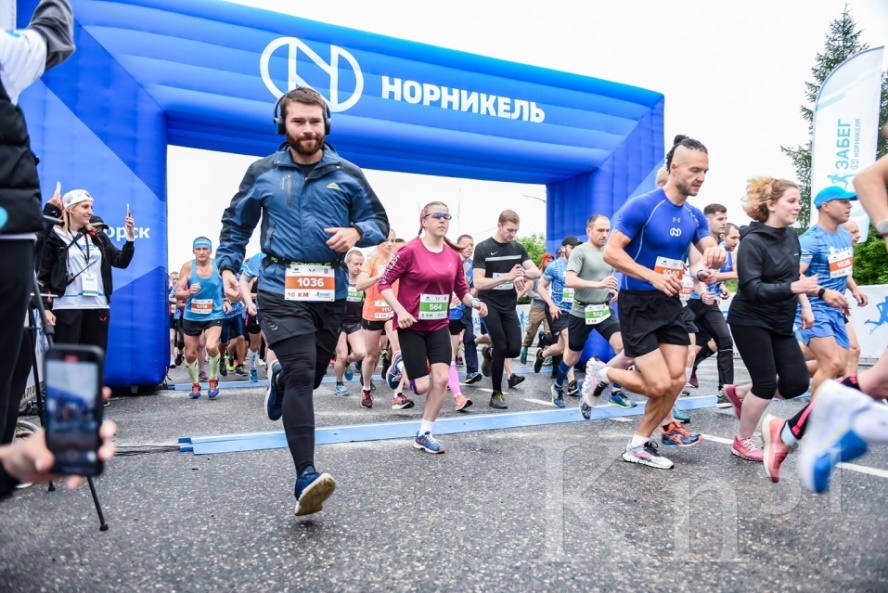 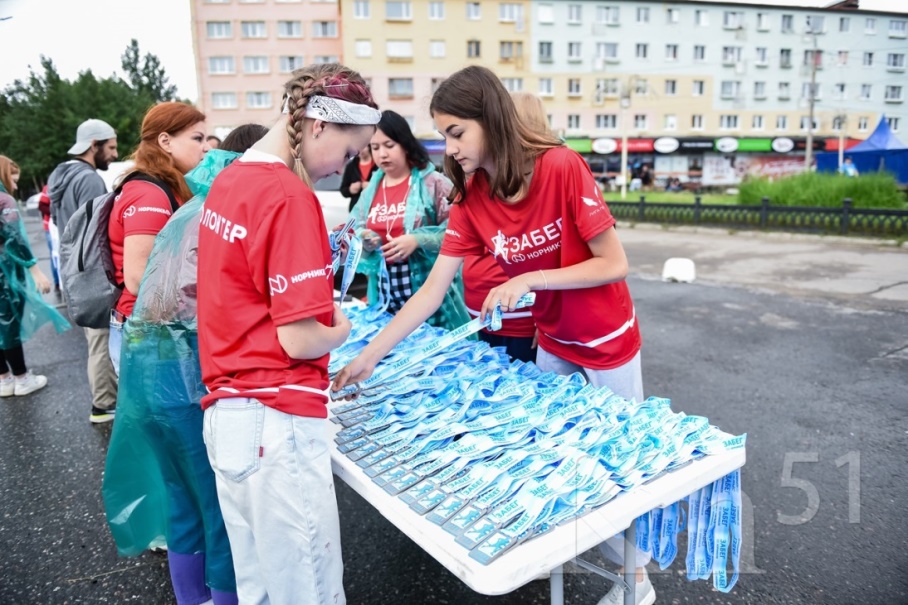 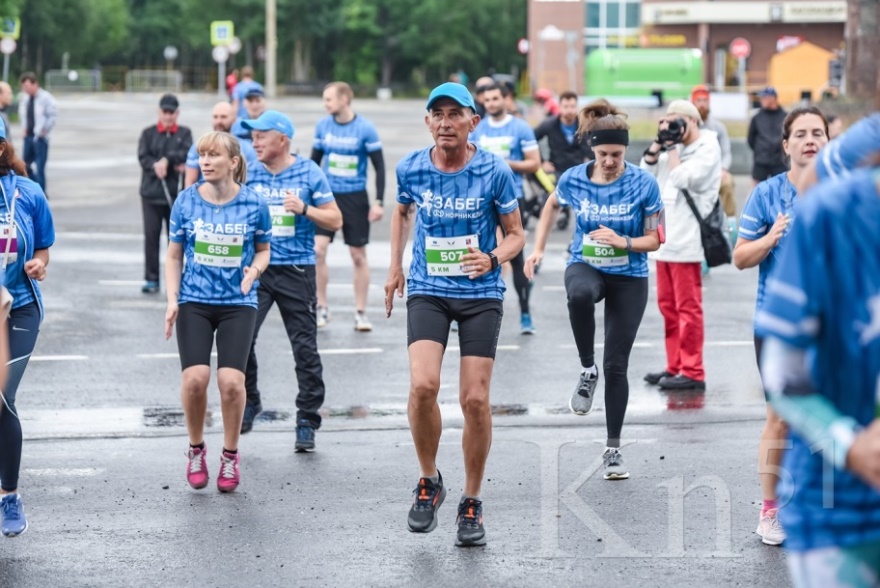 «X-WATERS Imandra»
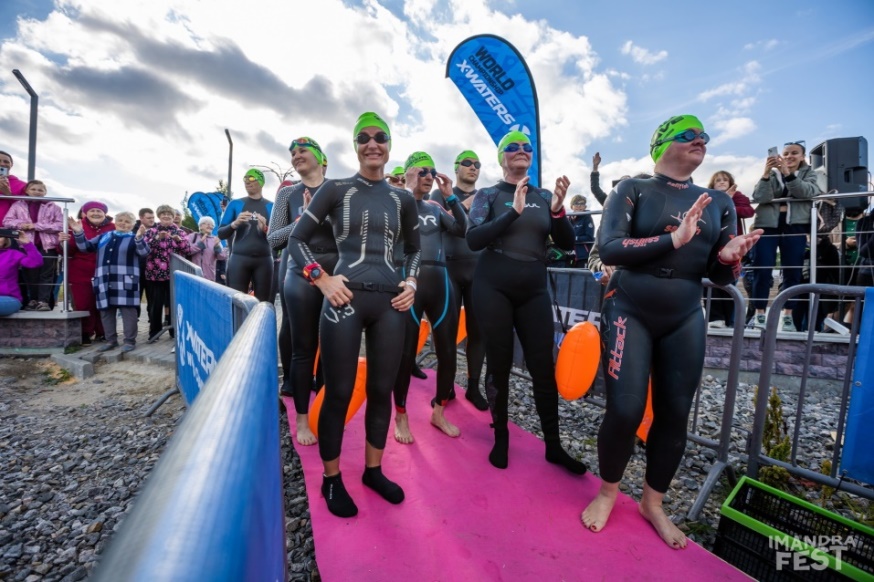 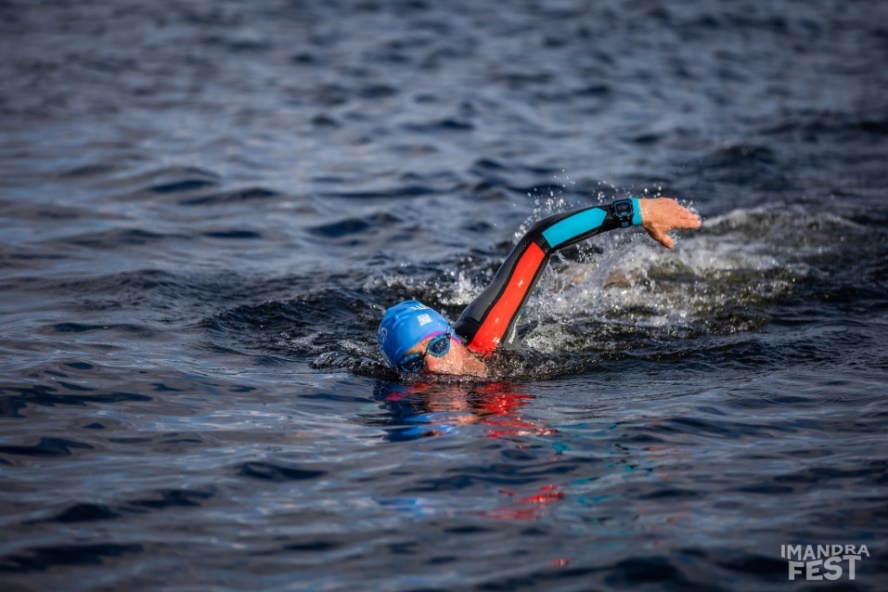 Корпоративное мероприятие «Парусный лагерь»
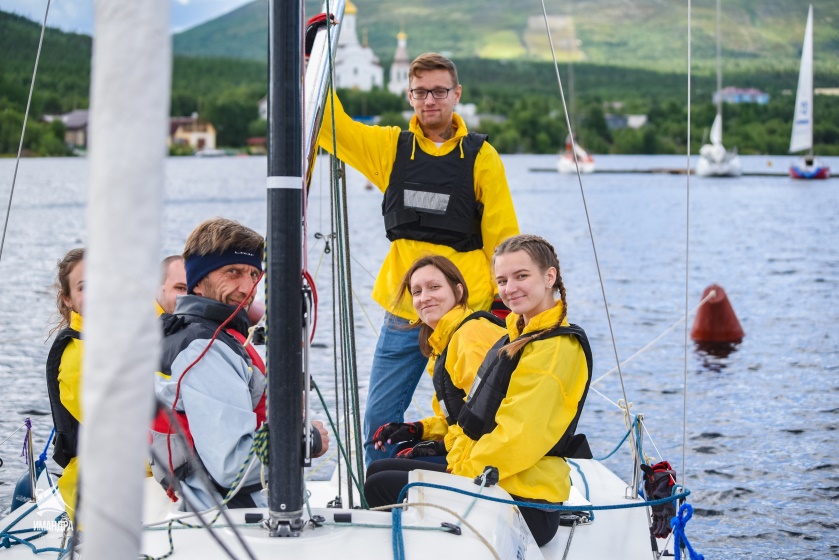 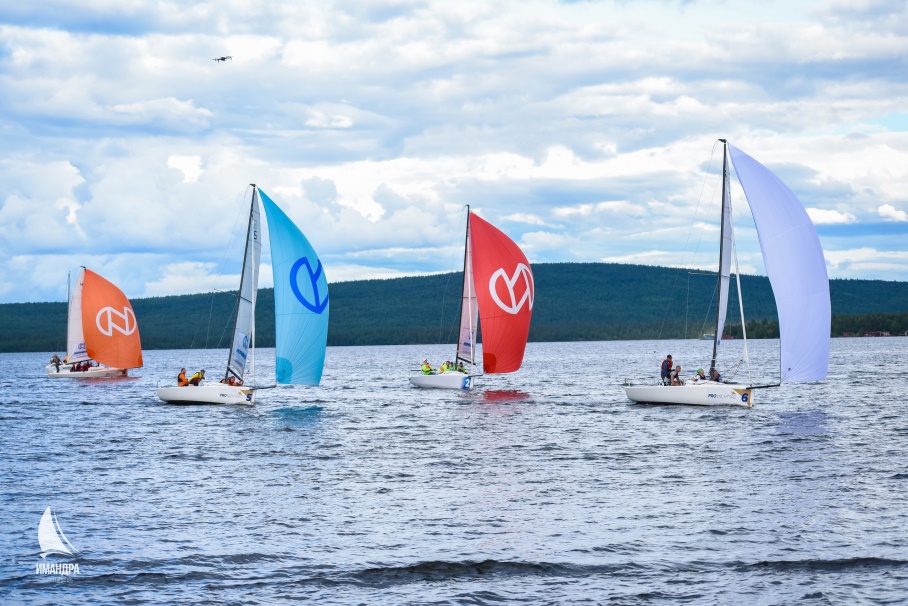 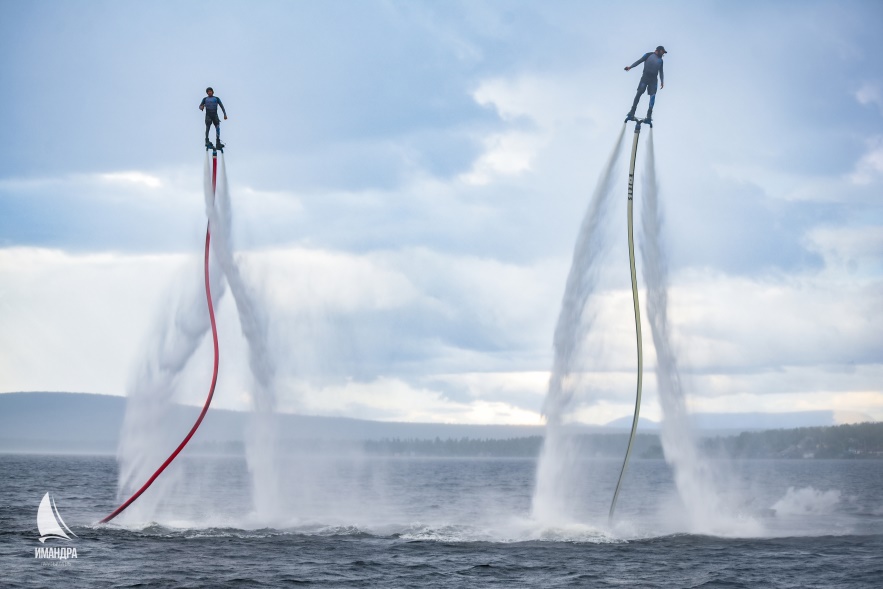 Мультигонка «Монча-Рейс»
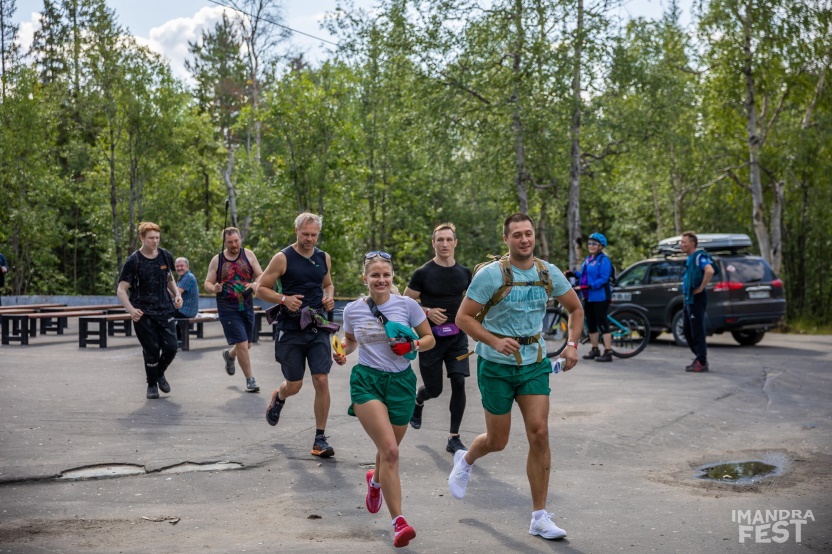 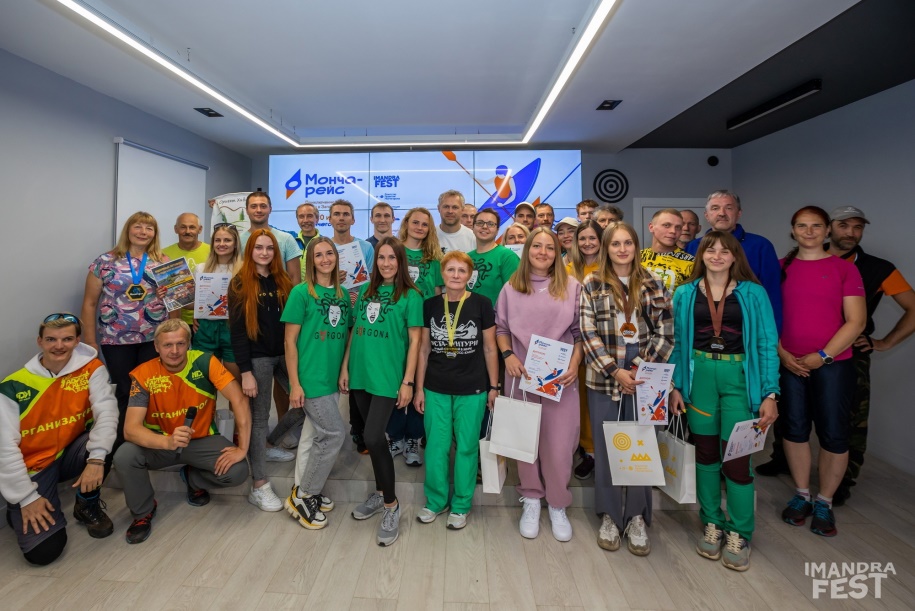 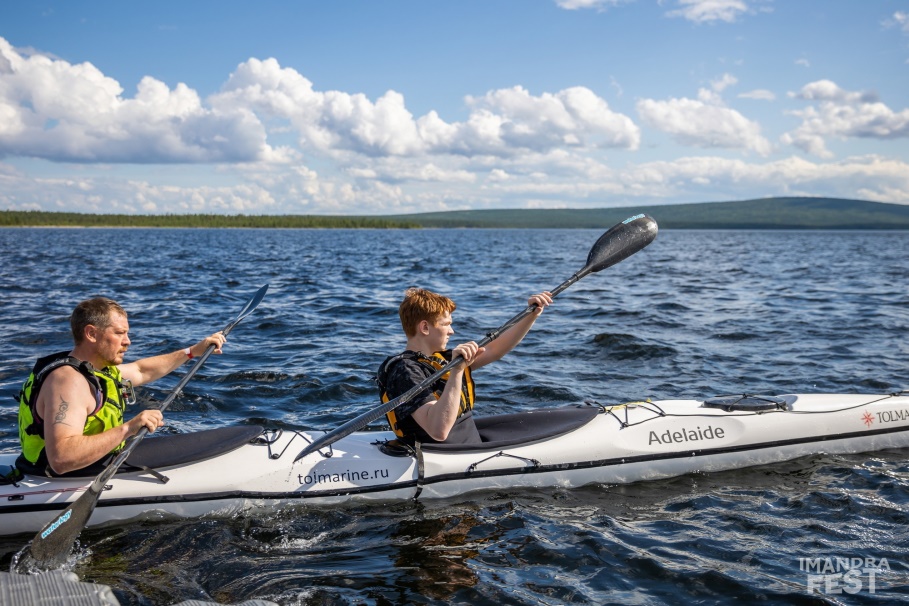 Ночной забег «Moncha Night Trail»
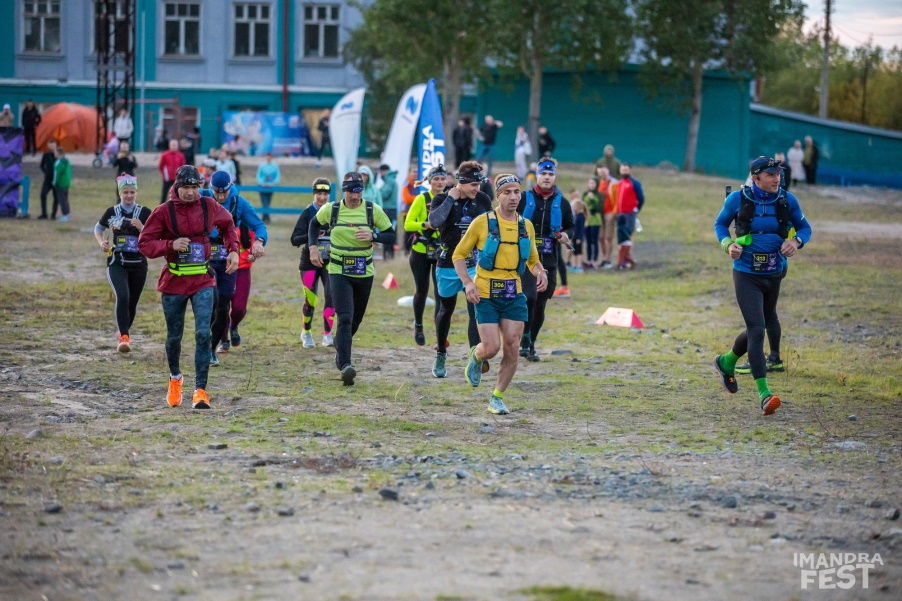 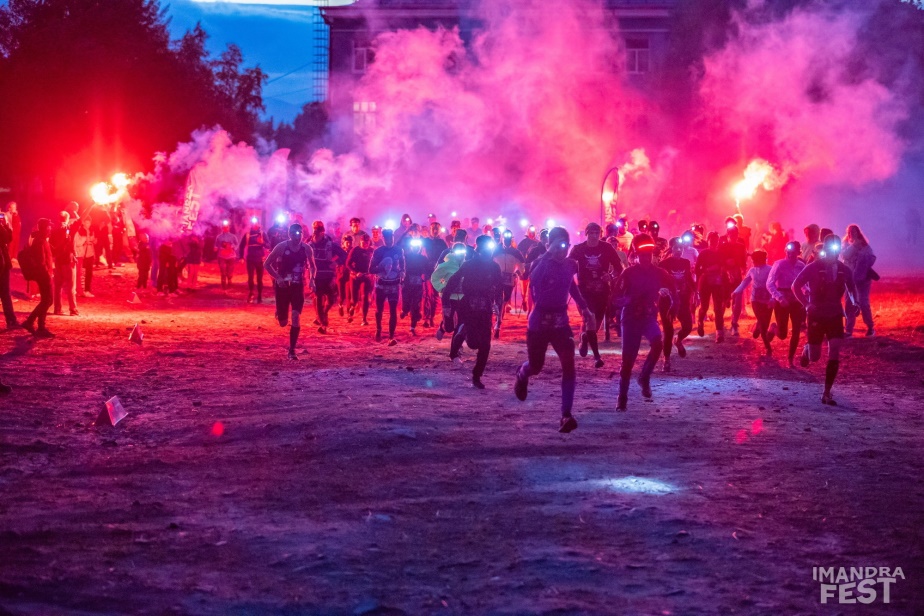 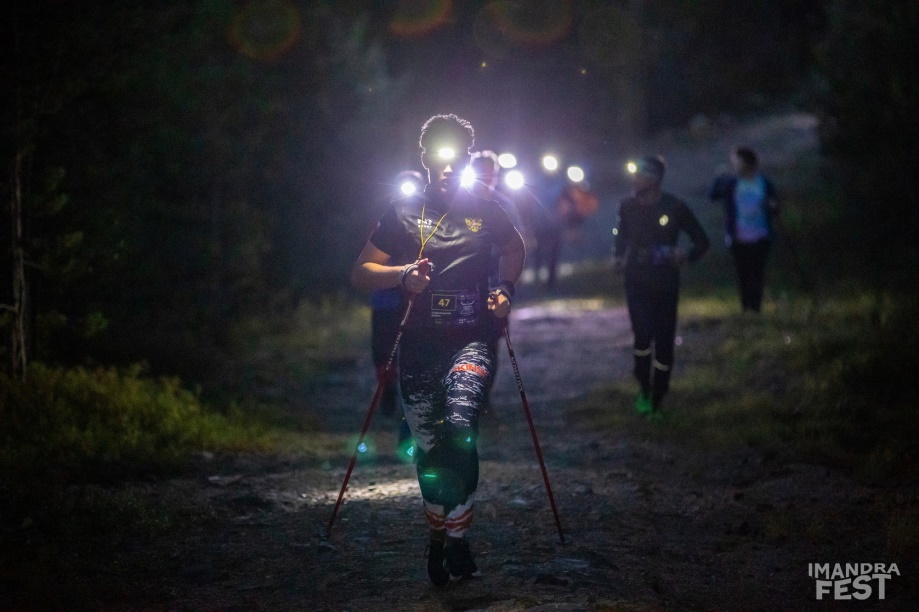 Ночной забег «Moncha Night Trail»
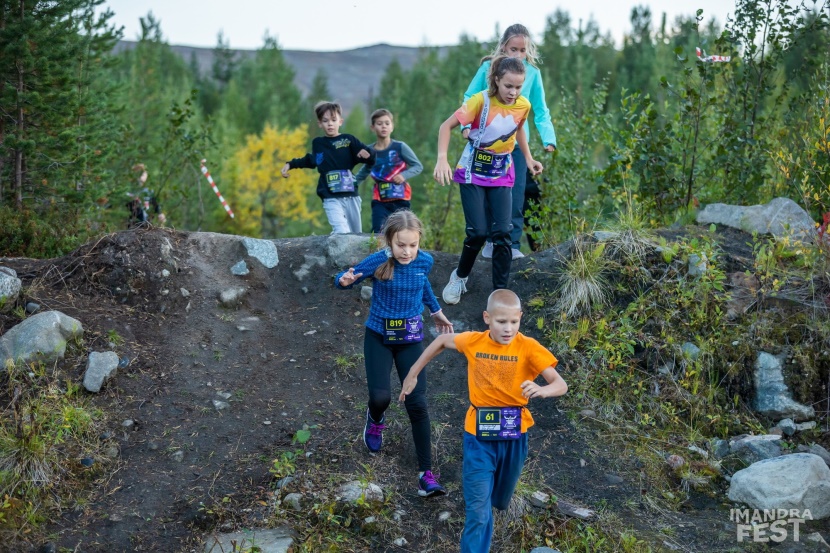 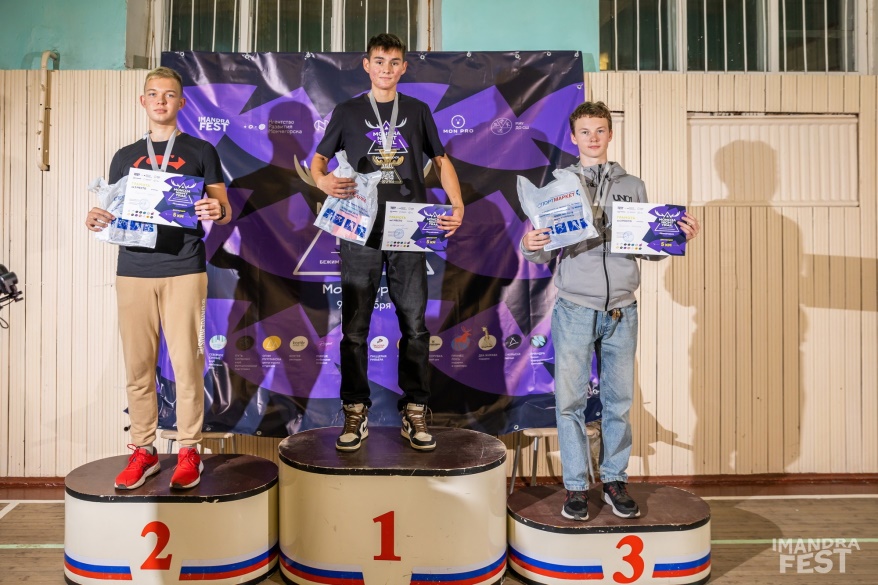 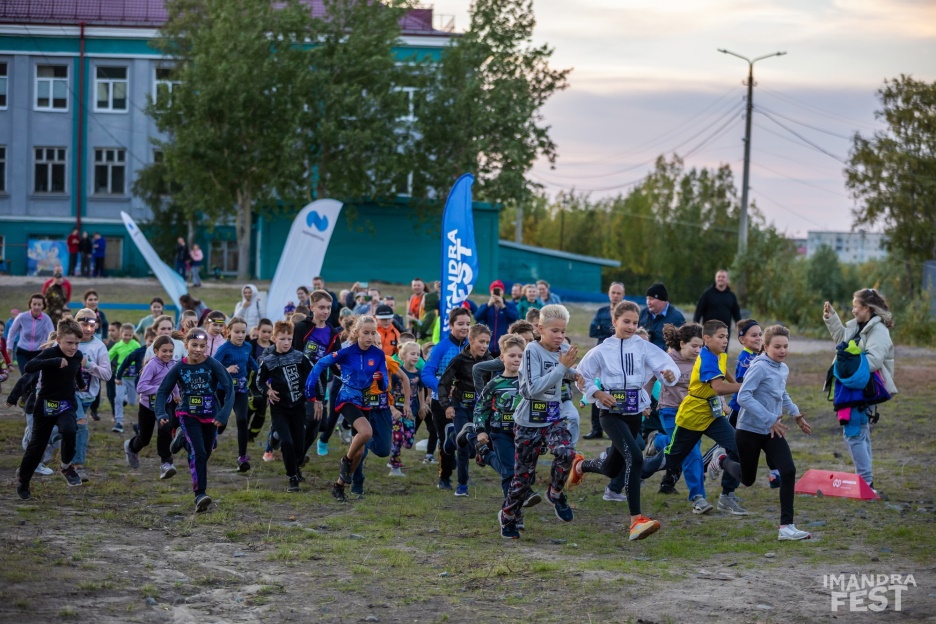 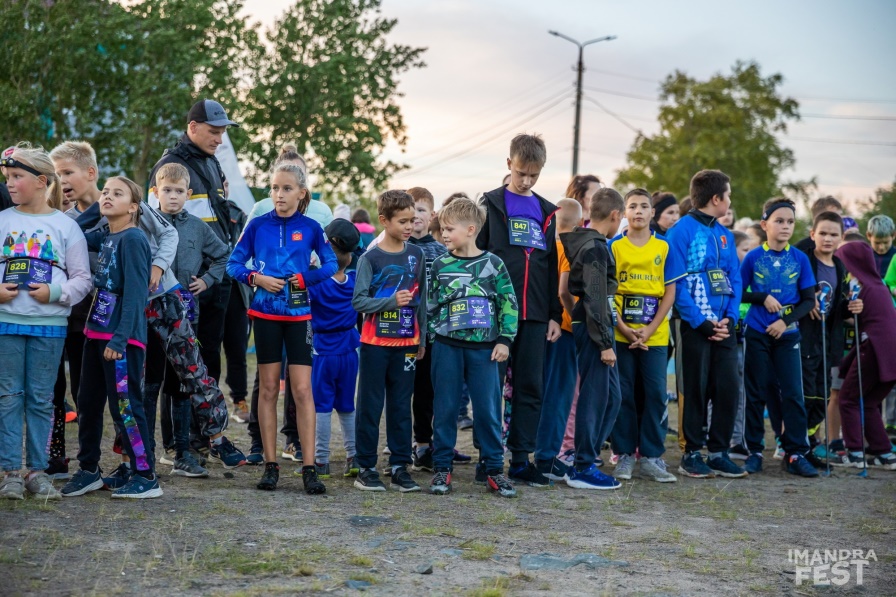 «Мини-футбол – в школу»
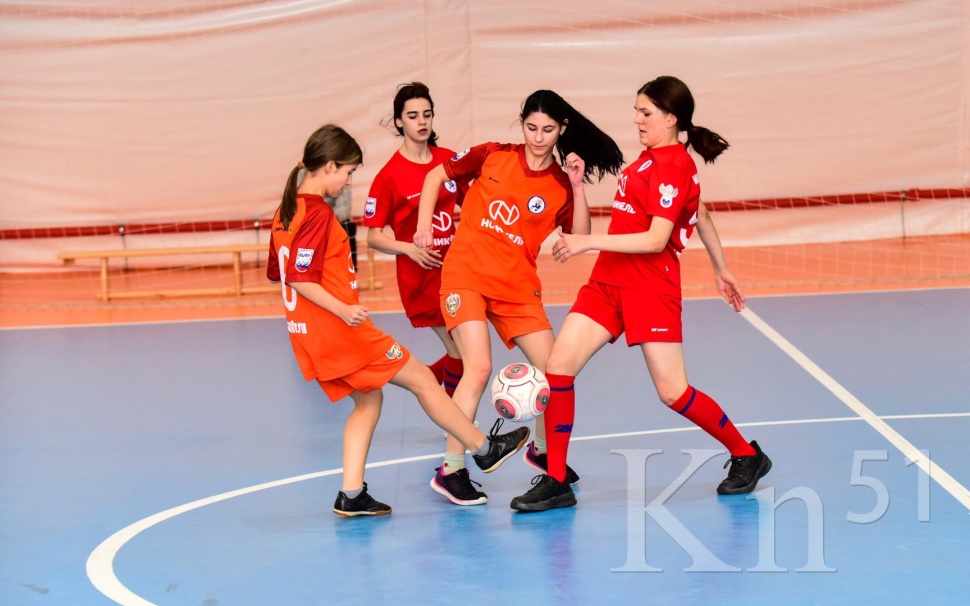 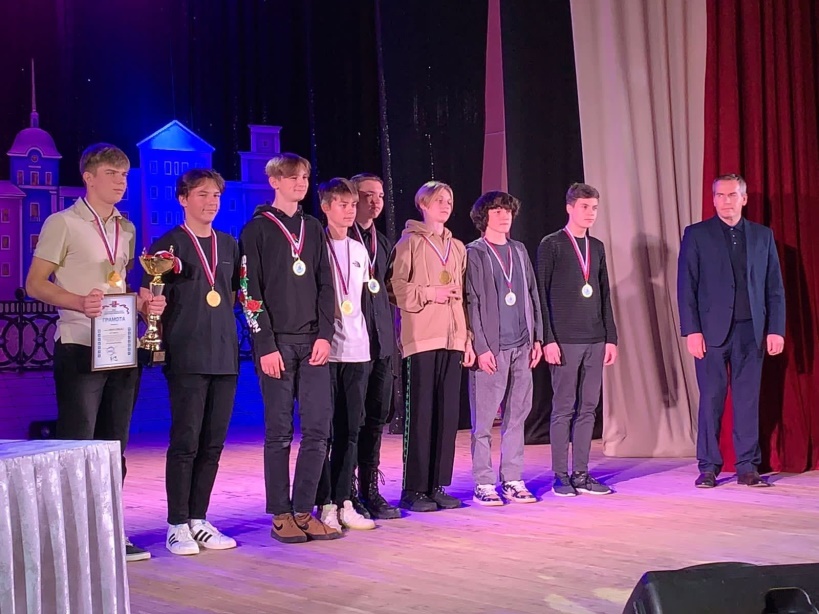 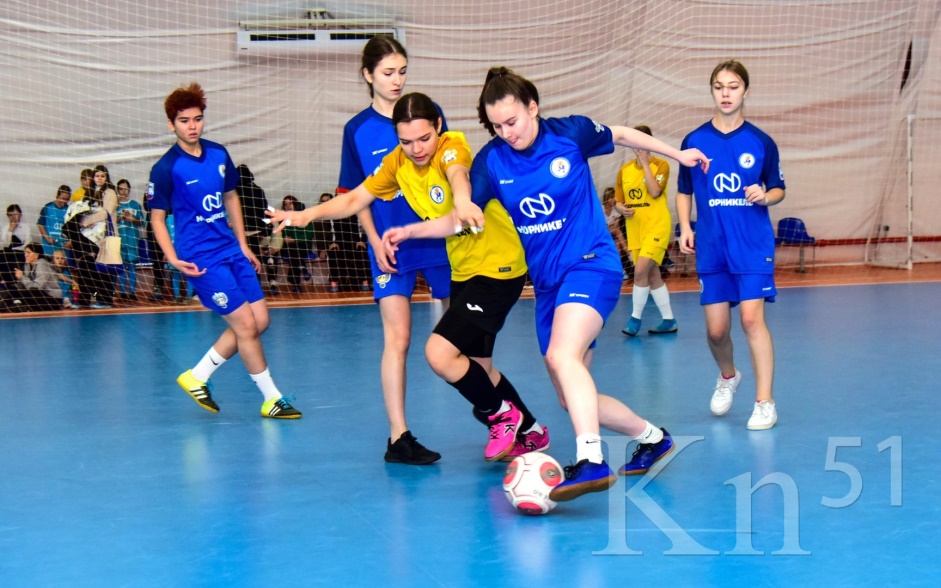 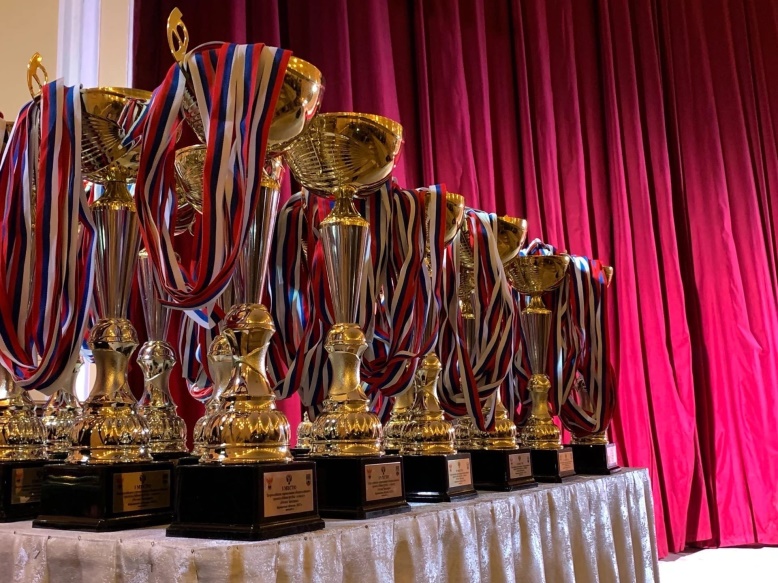 Благодарим за внимание!